Россия и англо-саксонский глобализм
П.Толмачев, лекция по курсу: международные экономические отношения
Введение
Англо-американские инструменты глобального превосходства
1.1. Британский финансовый капитал как первооснова глобализации
Началом глобализации принято считать конец 19 века, когда крупнейшие империи резко увеличили свое участие в мировой торговле. 
Мощь государства в открытой мировой экономике определяется не столько размерами его населения, территории и произведенного национального продукта, сколько способностью осуществлять контроль над международными потоками товаров и капиталов. 
Британская империя через банки лондонского Сити контролировала мировое капиталистическое хозяйство 19 и начала 20-го столетия. Для удержания политической власти над завоеванными территориями был необходим субъект, заинтересованный в самофинансировании. Таким субъектом стала Британская Ост-Индская компания (БОИК).
Частная торговая монополия БОИК возникла в 1600 году и получила исключительные привилегии от короны на принудительную интеграцию богатейших рынков Индии и Китая в мировую экономику. 
При этом еще одним новшеством стала монопольная организация промышленности – в то время на рынке практически отсутствовали товары, не относящиеся к монопольным промыслам, санкционированным английским монархов.
В период существования Британской империи зарубежные инвестиции английских монополий существенно превышали капиталовложения других европейских стран (в 1938 г. – 23 млрд. долл.).
В начале 20 века на долю Англии приходилось почти 60% всех частных зарубежных капиталовложений. Причем 45% британских иностранных инвестиций было сконцентрировано в США, 20% - в Латинской Америке, 16% - в Азии, 13% - в Африке и лишь около 6% приходилось на страны Западной Европы.
После второй мировой войны Великобритания утратила позицию мирового лидера. Однако британское правительство продолжало активно поддерживать политику высокого курса фунта стерлингов с целью создания своим транснациональным монополиям наиболее благоприятные условия для иностранного инвестирования. 
Таким образом, и после распада колониальной системы экспорт капитала остался доминирующей формой мирохозяйственных связей Великобритании.
С начала 1960-х годов приоритетное место во внешнеэкономической стратегии Великобритании стала занимать Западная Европа. Это было связано с распадом британской колониальной империи, а также структурной трансформацией экономик промышленно развитых стран. 
Британские инвестиции в развивающиеся страны сокращались в виду национально-освободительных революций и национализации собственности английских ТНК в этих странах. Высокий потребительский спрос на рынках Западной Европы обусловил необычайную привлекательность для инвестиций британских ТНК. 
Сегодня Великобритания является более интегрированной в мировое производство, чем все остальные европейские и азиатские страны. В 2017 г. по совокупному размеру международных финансовых активов Великобритания уступала только США и опережала другие ведущие индустриальные страны мира.
Табл. 1. Региональные центры британских прямых, портфельных и прочих зарубежных инвестиций, 2017 г.
ТНК Великобритании играют значительную роль в процессе интернационализации производства и капитала, а также в процессах глобализации. В 2018 г. в списке газеты Financial Times из 500 крупнейших инвестиционных компаний мира по рыночной капитализации акций насчитывалось 28 британских компаний. По количеству компании, представленных в этом списке, Великобритания уступила только США и Японии. 
Три британских ТНК входят в десятку крупнейших нефинансовых ТНК по величине зарубежных активов в 2017 г. При этом наибольшую долю зарубежных финансовых активов в общем объеме активов имеет компания British American Tobacco.
Табл. 2. Крупнейшие нефинансовые ТНК по величине зарубежных активов, млрд. долл. 2017 г.
*FAS – доля зарубежных активов в общем размере активов
В Великобритании, как и в целом в англосаксонских странах, государство играет ключевую роль в установлении правил экономического развития, выступая не только регулятором, но и своеобразным «страховым агентом» на случай возможных неудач в глобальной экспансии англосаксонских ТНК и банков.
На современном этапе проекты государственно-частного партнерства в Великобритании являются своеобразной заменой естественным монополиям. В рамках этой концепции был реализован один из самых необычных и смелых инженерных проектов XX века — проведение железнодорожного тоннеля под проливом Ла-Манш стоимостью свыше 4 млрд ф-ст. 
Предприятия, оставшиеся в государственной собственности Британии функционируют по принципам коммерческих компаний. При этом их руководство назначается соответствующими министерствами.
Показательно, что ключевыми отраслями британской промышленности владеют иностранцы, поскольку четкая спецификация прав собственности позволяет им поддерживать производительность национальной экономики на высоком уровне. Характерно, что по накопленному объему прямых иностранных инвестиций Англия входит в тройку мировых лидеров наряду с двумя другими странами, практикующими англосаксонскую модель — США и Гонконгом.
Английское общее право охватывает 27 % из 320 мировых юрисдикций что делает его самой востребованной в мире юридической системой. Особой популярностью английское право пользуется в международных деловых кругах, в частности, при разрешении споров по коммерческим вопросам.
Услугами лондонского Сити пользуется почти треть международных финансовых операторов. 
Английское и американское право является основой заключения подавляющего большинства международных финансовых соглашений в первую очередь благодаря тому, что языком международной торговли стал английский язык.
Компании, имеющие стратегическое значение для экономики Великобритании, подвергаются периодической национализации или приватизации, что служит ключевым элементом достижения баланса между государственными и частными расходами.
В послевоенный период многие страны мира демонстрировали тенденцию роста государственных расходов. В последние годы, однако, наблюдается некоторое снижение доли государства в ВВП, что связано с эффектом деглобализации, ужесточением конкуренции между государствами и корпорациями.
Табл. 3. Совокупные государственные расходы, % ВВП
Финансирование системы обязательного социального страхования в Великобритании входит в компетенцию государства. 
Государство и рынок взаимно дополняют друг друга. Существует прямая зависимость между размером, развитостью и богатством экономики и потребляемыми государством ресурсами. Чем больше экономика, тем крупнее и могущественней государственный аппарат. Именно сильные государственные институты обеспечивают наибольшую развитость и эффективность функционирования рынков. 
Регулятором государственных издержек в Великобритании выступает система налогообложения. Основу создания высокоструктурированного социального государства как меры противодействия ущербу, нанесенному Великобритании двумя мировыми войнами, составляла политика чрезвычайных налоговых ставок, которыми облагались наиболее обеспеченные слои общества.
Английские политэкономы первыми разработали теории международного разделения труда и обосновали преимущества свободной торговли для остального мира. Опираясь на достижения промышленной революции и новаторский золотой стандарт, Англия первой отказалась от импортных пошлин в 1860 году, которые продолжали взиматься другими странами (включая США) вплоть до окончания второй мировой войны. Фунт стерлингов, как первая в мире резервная валюта,  обеспечивал Англии «непомерные привилегии» в отношениях с другими странами в расчетах и кредитовании внешней торговли. 
Для развития внутреннего хозяйственного организма России имеет смысл использовать опыт британского дирижизма с целью усиления экономической и финансовой безопасности и восстановленния суверенитета России в условиях текущего усиления глобальных геополитических и геоэкономических дисблансов.
Ассиметричная конструкция англосаксонского глобализма
Ключевые характеристики англо-американской неолиберальной модели:
Преобладание в мировой экономике финансового сектора
Ослабление суверенитета национальных государств через создание искусственной зависимости национальных воспроизводственных процессов от нестабильной ситуациина международных финансовых рынках
Создание новой структуры мировой элиты, включающей в себя не только авторитетных политиков, но и банкиров, предпринимателей, нобелевских лауреатов и т.д.
Выраженная неприязнь элит к социализации общественного устройства и социально-пространственному распределнию благ
Создание информационного хаоса
Глобальное распространение англо-американской модели рыночного фундаментализма ускорило прогресс финансового центра за счет социально-экономической деградации производительной периферии мировой экономики. К «линиям разлома» платформы мирового хозяйства можно отнести следующее:
Ассиметричная аккумуляция финансовых, материальных и интеллектуальных активов в англосаксонском ядре
Обусловленность мотивации деятельности экономических агентов иррациональностью и алчностью 
Двойные стандарты, действующие в отношениях между центром и периферией мировой экономики
Отсутствие понимания в обществе истоков и фундаментальных причин возникновения указанных злокачественных асимметрий и мотиваций
Воспроизводство англосаксонской модели финансового капитализма порождает следующие риски в планетарных масштабах:
Централизация мировой экономической и финансовой систем в целях максимизации экономической эффективностив рамках разделения управленческих функций между Великобританией и США
Получение США и ВБ безусловных привилегий в разработке и модификации «правил игры» в мировой экономике
Сохранение за Лондоном и Нью-Йорком непропорциональной высокой доли в крупнейших сегментах мировых финансов
Системный характер «информационной асимметрии» в процессах финансовой глобализации
Использование глобализации как механизма навязывания другим странам универсальной англосаксонской системы ценностей
Исключительная заангажированность правительств англосакснских государств в спасении фактически обанкротившихся частных финансовых институтов
Чрезмерная зависимость суверенных государств от услуг виртуальных глобальных финансовых посредников в результате переплетения частных и государственных финансовых секторов
Аномальная привлекательность англосаксонского рынка недвижимости как одного из наиболее прибыльных активов в соотношении волатильности и доходности в долгосрочной перспективе создает почву для серийных кризисов
 Сохранение за МВФ статуса институциональной основы международный валютной системы и роли глобального англосаксонского макро-регулятора
Посредством кейнсианской модели глобальной экономики британский опыт снижения трансакционных издержек был перенесен на глобальный уровень. Эта модель в значительной мере помогла упорядочить и стабилизировать отношения между странами в торговой и финансовой сферах. Однако запас прочности любого механизма ограничен, особенно когда речь идет о мировой экономике. Резкий рост цен на нефть в 1970-х отрицательно повлиял на структуру расходов транснациональных компаний Запада. Фактор дешевой рабочей силы стал основным аргументом для переноса их производственных мощностей в азиатские страны. Главным бенефициаром этого решения стал Китай.
Возросшее участие азиатских компаний в глобальных цепочках добавленной стоимости и неспособность ВТО завершить девятый ((Дахийский?)) раунд переговоров по снижению торговых барьеров послужили стимулом для углубления торгово-экономического сотрудничества стран Азии на региональном уровне.
 Платформой для интенсификации торгового взаимодействия азиатских государств стали двусторонние и многосторонние соглашения о свободной торговле, число которых достигло 249 в 2017 г. На эти соглашения приходится значительная доля торговых и финансовых потоков, а также участия азиатских компаний в глобальны цепочках добавленной стоимости, что ведет к увеличению доли внутрирегиональной торговли Азии, которая в 2016 г. возросла до 57,3% от ее общемирового объема.
АСЕАН-ключевой компонент Регионального всеобъемлющего экономического партнерства. В результате подписания этого межрегионального торгового соглашения может возникнуть крупнейшее в мире единое экономическое пространство, участниками которого кроме стран АСЕАН станут Япония, Китай, Южная Корея, Индия, Новая Зеландия и Австралия. Отдельное торговое трехстороннее соглашение может быть также заключено в Северо-восточной Азии между Японией, Китаем и Южной Кореей.
На саммите Азиатско-Тихоокеанского экономического сотрудничества, которое проходило 14 ноября 2014, Китай выступил с инициативой заключения Соглашения о создании зоны свободной торговли в Азиатско-Тихоокеанском регионе. Все эти инициативы стали своеобразным ответом Китая на проекты торговых мегаблоков, разработанных под эгидой США – Трансатлантического торгово-инвестиционного партнерства и Трантихоокеанского партнерства.
Сохранение за долларом статуса основной мировой валюты порождает серьезные проблемы для полноценного включения Китая в процессы финансовой глобализации. МВФ определяет финансовую глобализацию как взаимосвязь стран через трансграничное владение финансовыми активами, которая измеряется как отношение суммы иностранных активов и обязательств страны к ВВП.
Если принимать во внимание данную формулировку, то степень влияния той или иной страны на процессы финансовой глобализации определяется размером подконтрольных ей международных финансовых активов и обязательств.
По мнению американского финансиста Дж. Сороса мировой финансовый рынок функционирует по модели «центр-периферия». 
Дж.Сорос о модели: «Финансовые рынки «всасывают» большую часть сбережений и прибыли, создаваемых во всем мире, перекачивают их в центр, откуда они затем вновь отправляются на периферию либо непосредственно через финансовые инструменты вроде активов и облигаций, либо опосредованно через транснациональные корпорации»
Центром финансового рынка, с точки зрения, Сороса, выступают Нью-Йорк и Лондон, где совершается наибольшее число международных финансовых сделок, а также офшорные зоны – место концентрации наиболее активных и мобильных финансовых капиталов. 

В 2017 г. В 10 странах было сконцентрировано 63,2% накопленного размера прямых иностранных инвестиций  и 68,9% портфельных иностранных инвестиций.
Таким образом, несмотря на значительное увеличение веса Китая в мировой экономике и включение юаня в валютную корзину СПЗ, доллар продолжает играть ключевую роль на мировом рынке, в расчетах по сделкам международной продажи товаров и услуг, а также выступать в качестве основной валюты цены при заключении внешнеторговых контрактов. Помимо этого, доллар служит главным резервным активом в портфелях Центробанков (свыше 60%). В долларах также деноминировано более 50% международных депозитов, кредитов и долговых обязательств.
Великобритания так же выступает местом размещения самого большого числа головных офисов и филиалов крупнейших транснациональных банков и компаний. Товарные биржи Лондона формируют мировой уровень цен на драгоценные и цветные металлы. Каждый день в Лондоне рассчитывается наиболее значимая в мире финансов ставка процента – ЛИБОР.
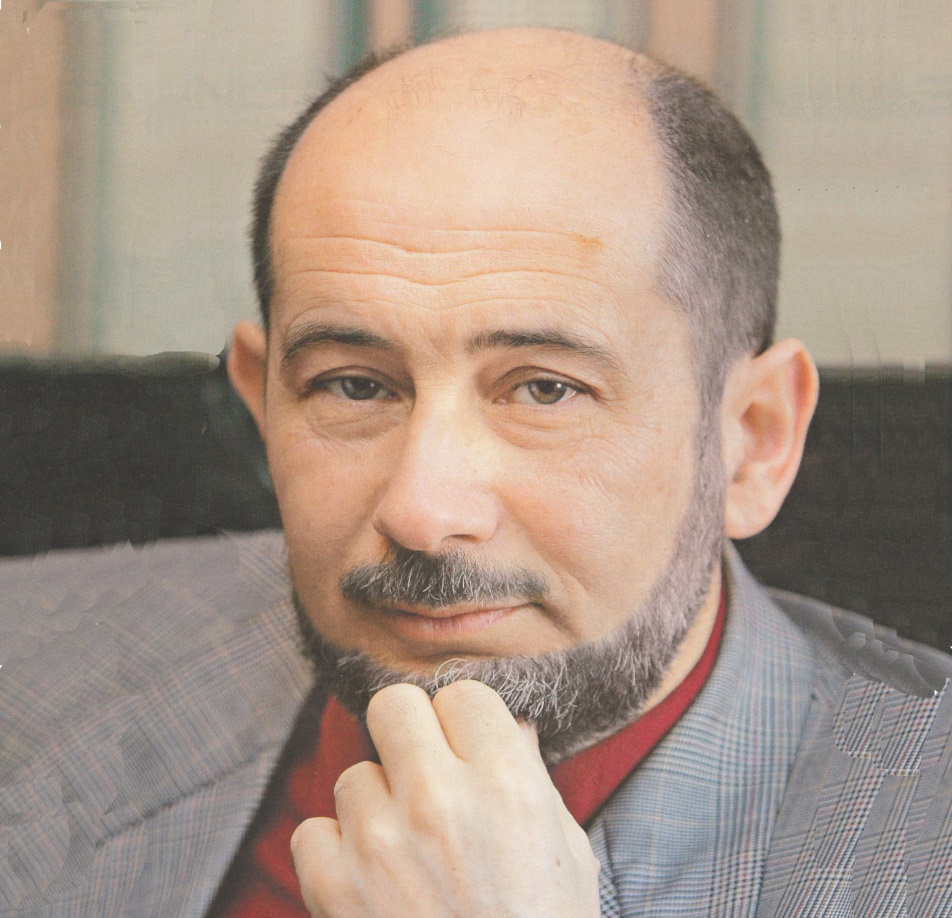 «Глобальная борьба финансовых ТНК в рамках финансовой глобализации становится решающим фактором социально-экономической жизни не только отдельных капиталов, но и стран, народов»
Профессор МГУ имени Ломоносова Бузгалин А.В.
С учетом подконтрольности международных финансовых рынков англо-американским институтам, системного разделения мировой экономики на «потребляющий центр» и «произдоственную периферию», всяческого поощрения Западом русофобских настроений и продолжения антироссийских санкций, дальнейшая интеграция России в систему мировых финансов может иметь разрушительные последствия для экономического развития и финансового суверенитета страны. 
Решающим фактором в формировании альтернативного евразийского экономического пространства, независимого от англосаксонских «правил игры», должно стать активное создание Россией собственных финансовых институтов. 
При этом политэкономическая система призвана сыграть ключевую роль в формировании ценностной платформы, ориентированной на всестороннее развитие человека и социума в рамках ноосферно-космической парадигмы, невстраиваемой в неолиберальную матрицу и несопоставимой с мировой гегемонией ТНК-монополий
Политэкономические основы финансовой глобализации.
С окончанием противостояния капиталистической и социалистической системы глобальная экономика приходит всё к большему хаосу :
центробежные тенденции в интеграционных экономических группировках
эскалация региональных вооруженных конфликтов
авральный характер работы системных учреждений, полностью поглощенных решением сиюминутных задач
ощущение постоянно надвигающегося кризиса
возрастающая социальная поляризация общества в крупнейших экономиках мира
геополитическая неопределенность
стагнация мировой торговли и инвестиций
миграционные волны, грозящие перерасти в демографическую катастрофу
кластеризация
цифровизация
трансгумманизация
Два противоположных императива определяют развитие мировой экономики на современном этапе— поддержание устойчивых темпов экономического роста и недопущение уничтожения планетарной экосистемы в процессе истощения не возобновляемых ресурсов Земли. Половина мировых денежных сбережений приходится на развивающиеся страны. Развивающиеся страны обязаны вкладывать эти ресурсы в развитие своих национальных экономик с целью достижения паритетного экономического положения с индустриально развитыми странами Запада. Такая модель инвестирования создает предпосылки для выравнивания глобальных дисбалансов. Однако в реальности этого добиться сложно, так как по каналам международного резервирования сбережения периферии неизменно направляются в центр мировой экономики для финансирования долговой модели экономического роста.
Урегулирование мирового финансового и экономического кризиса продемонстрировало неэффективность работы системы институтов ООН в разрешении проблем асимметричного развития мировой экономики. «Группа двадцати», несмотря на включение в ее состав развивающихся стран, выступает таким же проводником глобализации, как и «Группа семи» — только в расширенном формате. Стратегия «Группы двадцати» о возвращении глобальной экономики на траекторию «уверенного, устойчивого н сбалансированного роста» не содержит в себе никаких механизмов, действие которых было направлено на сдерживание активности транснациональных компаний по эксплуатации природного ландшафта и ресурсного богатства планеты. Она призвана законсервировать нынешнюю неолиберальную модель развития глобальной экономики, целью которой, как и в докризисный период, выступает максимизация прибыли.
В 1990—2016 годах темпы прироста мирового ВВП в три раза отставали от темпов прироста добавленной стоимости, производимых транснациональными корпорациями. прирост совокупных финансовых активов транснациональных компаний в этот период опережал прирост мирового ВВП в восемь раз. Такой разрыв приводит к огромным социальным диспропорциям, как в мировом масштабе, так и на национальном уровне с учетом того, что в транснациональных компаниях занято всего 2,5% трудоспособного населения мира. При отсутствии эффективных инструментов регулирования глобальных дисбалансов, порождаемых свободным движением транснационального капитала, достижение цели максимизации прибыли и является главной причиной экономического хаоса и геополитической неопределенности.
Сверхзадачей современного этапа глобализации является оцифровывание экономики и человека. С 1980-х годов основным механизмом ее реализации являются разнообразные компьютерные гаджеты и продукты финансовой инженерии. С их помощью человек медленно «врастает» в виртуальное пространство интернета. ( Притягательность интернета усиливается за счет его наполнения разнообразными инструментами быстрого заработка.)
С 1971 мировой финансовый рынок формируется как огромная непроизводительная надстройка подконтрольная англо-американскому мир-системному ядру.
Финансовая глобализация в учебной литературе определяется как растущая взаимозависимость стран на основе увеличения и разнообразия международных валютных, кредитных и финансовых операций с использованием информационных технологи. В научных рассуждениях финансовая глобализация представляется закономерностью эволюционного развития социума, качественной модификацией воспроизводственных структур в условиях исчерпания природных ресурсов, объективным результатом научно-технического прогресса и тд.
С точки Зрения мир-системного анализа, финансовая глобализация является инструментом подведения глобального социума под унифицированную систему финансово-экономических стандартов и норм социального поведении с одной единственной целью –создание общества, подконтрольного интересам англосаксонской финансовой капиталократии. Англо-американская глобализации в ее нынешнем виде едва ли имела бы место, если бы только Англии не удалось воплотить в жизнь целый ряд революционных экономических идей.
Глобальный вклад Великобритании в формирование институциональной матрицы финансовой глобализации.
Революции в сфере финансов и производства были ключевыми характеристиками первого этапа англобализации, длившегося в период с 1694 года по начало 1970-х годов.
Важным новшеством, предопределившим последующие успехи Англии в мировой экономике, стала централизация денежно-кредитного обращения. Ключевым событием в данной связи является учреждение Английского центрального банка в 1694 году. Этот банк был создан по образцу Амстердамского банка в форме частного акционерного общества. (Однако компетенции Банка Англии распространялись на больший круг вопросов, чем у его голландского прототипа.) Так, приоритетной и главной целью Английского банка было кредитование правительства, поэтому привилегированным положением пользовались акционеры, готовые предоставить в его распоряжение необходимую сумму денег. Кроме того, на Банк Англии была возложена функция развития внешней торговли, ранее
принадлежавшая гильдии английских ювелиров. И, наконец, Банк Англии активно занялся расширением использования в обращении бумажных денег. Главный выигрыш правительства от создания Банка Англии заключался в том, что его акционеры согласились предоставлять займы государству под 8 % годовых.
Таким образом с созданием Банка Англии государственные финансы частично перешли под контроль частного капитала. С этого момента каждая новая денежная эмиссия сопровождалась пропорциональным ростом государственного долга. Помимо обеспечения денежной эмиссии госдолг служил источником внушительных доходов для его держателей— частных банкиров. Впоследствии эта финансовая модель была использована при создании ФРС США и других Центро-банков мира.
Важную роль в объединении мира в общую коммуникационно-транспортную систему сыграла английская промышленная революция. Телеграф, каналы, пароходы и железные дороги стали ключевой технической составляющей для обмена факторами производства и развития торговли в мировом масштабе.
Разработанные английскими политэкономами (А. Смитом и Д. Рикардо) теории свободного рынка, а также принципы «невидимой руки» и сравнительных преимуществ в значительной мере поспособствовали снятию торговых барьеров между государствами и международному разделению труда. Они также послужили мощным теоретическим фундаментом для утверждения капиталистического способа производства как наиболее отвечающего индивидуалистической природе. 
Основным инструментом навязывания развитие странами внешнего контроля и правил другим странам стала политика империализма. В долгосрочной перспективе империалистическая политика Англии позволила снизить транзакционные издержки ведения бизнеса путем насаждения собственных коммерческих, юридических, управленческих и образовательных стандартов в своих протекторатах, колониях и доминионах.
Следующим фактором, поспособствовавшим объединению мира в единую финансовую систему, стал золотой стандарт, окончательно введенный в Англии в 1821 году после разгрома Наполеона. Золотой стандарт устранил риски колебания валютных курсов, тем самым создав наиболее благоприятные условия для свободного движения капиталов, обслуживающих международную торговлю.
Также Англии принадлежала инициатива создания первых международных финансовых организаций — Банка международных расчетов и Международного валютного фонда. Эти многосторонние институты, членами которых сегодня выступает 189 стран, создали универсальную платформу для освоения финансовым капиталом экономик национальных государств. Через различные финансовые инструменты транснациональные банки без особых перестраховок наращивают объемы задолженности суверенных и корпоративных заемщиков в расчете на то„ что МВФ обеспечит гарантии возврата их капиталов в случае проблем с платежеспособностью должников.
Группа Всемирного банка, в состав которой входят пять структурных подразделений. помогает финансовому капиталу осваивать национальные рынки своих государств-членов. Так, Международный банк реконструкции и развития занимается проектным финансированием, Международная финансовая корпорация содействует укреплению частного сектора путем участия в капитале предприятий развивающихся стран. Многостороннее агентство по инвестиционным гарантиям осуществляет страхование инвестиций от некоммерческих рисков, Международный центр по урегулированию инвестиционных споров выполняет функции арбитражного суда, а Международная ассоциация развития вовлекает в зависимость от транснационального капитала беднейшие страны мира. В отличие от МВФ Всемирный банк привлекает свои ресурсы не только от суверенных государств, но и от частного сектора. Более 90 % ресурсов МБРР представляют облигационные займы на международных рынках капитала. С учетом того, что МБРР имеетнаивысший инвестиционный рейтинг и деноминирует свои долговые обязательства преимущественно в долларах, стоимость заимствований для этой организации является символической.
В результате активного расширения присутствия американского бизнеса в Европе, а также для обслуживания  внешнеторговых сделок стран социалистического лагеря (прежде всего СССР, находящегося в антагонистических отношениях с США) в середине 1950-х годов в Лондоне  формируется рынок евродолларов. Сегодня на валютном рынке лондонского Сити ежедневные объемы валютных сделок с участием доллара превышают объемы долларовых операций в США. Кроме  того, доллары в огромных количествах создаются на лондонском межбанковском рынке депозитов в обход основного эмитента американской валюты — Федеральной резервной системы США. Таким Образом, глобальное обращение доллара как ведущей мировой валюты подконтрольно не столько регулирующим органам США, сколько такому неформальному институту, как рынок евродолларов.
Главной характеристикой второго этапа англобализации стала революция в сфере информационных технологий. М. Тэтчер и Р. Рейгану принадлежат рискованные инициативы по проведению всестороннего финансового дерегулирования, связанного прежде всего с отменой ограничений на международное движение капиталов. В результате финансовой либерализации перед американскими инвестиционными компаниями и банками открываются практически неограниченные возможности действий на многочисленных рынках лондонского Сити.
Одновременно Великобритания подает пример другим западным странам в проведении масштабной политики разгосударствления—большой приватизации системно значимых государственных предприятий. Как следствие, из-под прямого государственного ведения выводятся ключевые производственные активы.
При отсутствии системы социальной защиты все большее значение в англосаксонских странах приобретает развитие малого бизнеса как альтернативной формы занятости. В связи с этим в Великобритании действует целый ряд механизмов финансово-кредитной поддержки, которые поощряют предпринимательскую инициативу и позволяют в максимально короткий период создавать небольшие по размеру коммерческие предприятия.
С разрушением системы государственного контроля над производственными активами стран социалистического лагеря с 1990—х годов начинается эра массового выведения национальных капиталов из систем государственной финансовой отчетности и регулирования и направление их в так называемые «налоговые гавани». Офшоризация по сути лишает государства возможности осуществлять полный контроль над своими финансовыми системами. Главными бенефициарами утраченных государством финансовых ресурсов становятся институты теневого банкинга — зарегистрированные в офшорах инвестиционные компании и фонды, оперирующие на международных рынках капитала. В данной связи необходимо обратить внимание на то обстоятельство, что около двух десятков крупнейших офшорных зон мира частично или полностью находятся в британской юрисдикции.
Для осуществления эффективного учета транснационального капитала, в том числе и того, который находится в офшорных юрисдикциях, в Лондоне был создан специальный комитет, который в период 1973—2001 годов разработал Международные стандарты финансовой отчетности (МСФО), связавшие глобальное корпоративное сообщество едиными стандартами бухгалтерского учета. МСФО выступают важным элементом успеха глобальной англосаксонской экспансии. Сегодня эти стандарты применяются уже в 120 государствах и процесс присоединения продолжается. 
Англосаксонские компании являются мировыми лидерами по предоставлению международных аудиторских услуг. «Большая четверка» крупнейших в мире аудиторских компаний включает три американские фирмы — Deloitte, KPMG, PricewaterhouseCoopers, и одну британскую Ernst&Young(ЕУ).
Еще одним важным ключом к пониманию той ведущей роли, которую США и Великобритания играют в мировых экономических процессах, является предпочтительное использование международным бизнесом английского общего права (и его производной в виде американского общего права), Из США и Великобритании ведут свое происхождение 50 самых крупных, влиятельных и прибыльных юридических компаний мира. Особенностью английского общего права является то, что оно стоит на защите прав кредиторов. Поэтому его можно рассматривать как некий дополнительный «фактор производства», обеспечивающий гарантии сверхприбыльного обращения транснационального финансового капитала на мировых рынках.
Изменение стандарта банковского регулирования, известного под названием Базель 2, предопределило судьбу американского финансового рынка. разработкой стандартов достаточности банковского капитала занимается Банк международных расчетов. В этом новом стандарте были значительно ослаблены требования к резервированию собственного капитала по секьюритизированным активам с наивысшим инвестиционным рейтингом. Одновременно были значительно повышены требования к резервированию по активам спекулятивной категории. Таким образом, финансовые учреждения должны были формировать капитал в соответствие с текущими рейтингами ценных бумаг от трех ведущих американских агентств. Когда в результате ипотечного кризиса рейтинги этих бумаг были резко понижены с инвестиционного до спекулятивного, американские финансовые институты оказались на грани банкротства. Банковская система США осталась на плаву только за счет предоставления чрезвычайных по размеру кредитов со стороны Федеральной резервной системы (на общую сумму свыше 16 трлн. долл). Использование эмиссионных возможностей ФРС зависит от его акционеров которые выражают интересы как американского, так и английского капитала.
К механизмам уменьшения финансовой мощи государства к выгоде транснационального финансового капитала возможно также причислить таргетирование инфляции. С переходом Великобритании на этот монетарный режим в 1992 году он стал пользоваться чрезвычайной популярностью во многих странах мира“. Приоритетной целью инфляционного таргетирования является сохранение стабильности национальной денежной единицы на внутреннем рынке. Глобальная популяризация режима таргетирования инфляции играет важную роль для Британии, поскольку переход других стран мира на данный режим означает реальную возможность их отвязки от доллара.
В начале 1990-х годов в Англии стал широко применяться механизм государственно-частного партнерства (ГЧП), который представляет собой еще один инновационный инструмент для осуществления контроля со стороны финансового капитала над стратегическими государственными активами. Механизм ГЧП позволяет финансовому капиталу проникать в такие «неприкосновенные» государственные сферы, как коммунальные службы, объекты инфраструктуры, пенитенциарная система.
Информационная революция
В 1980-х годах британский изобретатель Тимоти Бернерс-Ли предложил концепцию Всемирной паутины. Этот виртуальный информационный ресурс позволяет оказывать систематическое воздействие на сознание все большего числа регулярных пользователей Интернета с целью непротивления распространению англосаксонского глобализма. Вклад Британии в создание институционального каркаса финансовой глобализации превышает соответствующий вклад всех других капиталистических стран, включая США, вместе взятых. Осуществляя контроль над международными финансовыми рынками и информационным пространством, США и Великобритания замыкают на себя глобальные финансовые и информационные потоки. Присутствие на глобальных рынках наибольшего числа англо-американских компаний и банков обусловлено чрезвычайным проникновением англо-американской аудиторской практики и системы общего права в систему международных экономических и финансовых отношений.
Профессор Гарвардского университета Д. Родрик считает, что трилемма финансовой глобализации заключается в попытке достижения Трех несовместимых целей: гиперглобализации, демократии и сохранения суверенных государств. По его мнению, экспансия глобального капитала (гиперглобализация) может продолжаться только за счет дальнейшего снижения трансакционных издержек, что достижимо двумя способами: либо человечество должно отказаться от всех завоеваний социальной политики, либо национальные правительства должны делегировать свои полномочия наднациональному мировому правительству. Ценой отказа от демократической политики является лишение трудящихся прав и социальных гарантий, а ценой создания мирового правительства— отказ от института суверенных государств (путем уничтожения национальных налоговых властей, центральных банков и политического влияния других органов государственного контроля).
 Существует и третий вариант- временное сворачивание процессов глобализации и их переход в своеобразный режим ожидания в рамках «нового Бреттон-Вудса» с его ограничениями монетарных и финансовых свобод. Эта альтернатива представляется Д. Родрику наиболее реалистичной поскольку европейский эксперимент по созданию «мирового правительства» на региональном уровне фактически провалился.
Бреттон- Вудская модель обеспечивала некое подобие планетарного баланса до тех пор, пока влияние стран капиталистического лагеря на мировой арене уравнивалось сопоставимым по мощи влиянием стран социалистического блока. Исходя из этого опыта, на современном этапе развития мировой экономики реальным противовесом глобализму может стать только система, основанная на ценностях, альтернативных рыночному фундаментализму. Основой такой системы должен стать императив всестороннего развития человека и реализации его способностей.
Особенности эволюции международной валютно – финансовой системы
Слияние государства и капитала            как причина изменения глобального баланса сил
В настоящее время общепризнанным является тот факт, что глобализация имеет западные корни.                                    По мнению известного российского социолога Б. Ю Кагарлицкого, причина изменения мирового баланса в пользу Запада произошла главным образом в результате целенаправленной государственной поддержки торговой экспансии и интересов финансового капитала.
Ключевую роль в становлении Англии как глобальной империи сыграла государственная политика.
Причины, возвысившие Британию над другими европейскими метрополиями:
«английский гений» и «дух здорового англосаксонского индивидуализма»;
благоприятные условия для накопления капитала вследствие высокой нормы сбережений и постоянно снижающейся процентной ставки;
технические новшества;
обильные запасы собственных природных ресурсов (в первую очередь угля и железной руды);
проведение политики laissez-faire;
рыночная экспансия, сопровождающаяся ростом населения;
высокая производительность сельского хозяйства и активная заморская торговля;
успехи в войнах и череда хороших урожаев в 1730 – х и 1740 – х гг.;
благотворное влияние британских политических и социальных институтов, гарантирующих безопасность личности и собственности, свободу прессы, децентрализацию местной администрации, умеренность судебной системы;
роль парламента в содействии и усилении всех форм торговой и экономической деятельности. 
Считается, что связующим звеном всех вышеуказанных факторов выступает политика либерализма.
Британия добилась столь весомых успехов в военном, торговом, промышленном и финансовом превосходстве над остальным миром вследствие проведения последовательной политики государственного монополистического капитализма. В 18 в. в казну «либеральной» Британии поступало гораздо больше налогов, чем в казну «дирижистской» Франции. На протяжении почти всего 18 в. доля налогов в национальном доходе Франции не превышали 10 – 13 %, в Британии соответствующий показатель составлял 20 %, увеличившись практически с нулевой отметки в 1688 г. При этом на военные расходы приходилась 83 % издержек британского правительства.
Классик английского либерализма Адам Смит в своем фундаментальном исследовании о причинах богатства народов побуждал соотечественников устранить барьеры, препятствовавшие свободе торговли. Однако в последовавшие 100 лет после издания этого монументального труда, английское правительство собрало больше таможенных налогов, чем Франция, выступающая цитаделью протекционизма. 
Известный норвежский экономист Э. Райнерт указывает на то, что своим богатством Англия в гораздо большей степени обязана созданию сложной институциональной системы налогов и таможенных пошлин, чем теории свободной торговли, разработанной А. Смитом. В последующем проведении собственной внешнеэкономической и фискальной политики Америка следовала практическому примеру Англии, что и послужило основным фактором становления США как военной, индустриальной, экономической  и финансовой сверхдержавы.
Однако поднявшись на вершину мирового экономического могущества, Великобритания и США решили не афишировать истинных причин своего столь удачного восхождения. Напротив, англосаксонские лидеры глобализации стали проповедовать остальному миру либеральную доктрину международного разделения труда, основанную на теории абсолютных преимуществ А. Смита и теории относительных преимуществ Д. Рикардо. Практическое применение данных теорий служит причиной возрастающего разрыва в благосостоянии между развитыми и развивающимися странами в связи с тем, что в системе международного разделения труда действуют принципы неэквивалентного обмена. 
Для усиления эффекта действия модели неэквивалентного обмена англосаксы используют межправительственные финансовые институты. Так МВФ И Всемирный банк с помощью универсального набора макроэкономических директив, известных как «Вашингтонский консенсус», жестко пресекают попытки развивающихся стран следовать опыту развитых стран в проведении промышленной политики.
Первоначально успех проведения промышленной политики в Англии был обеспечен благодаря установлению строгого государственного контроля над национальной денежно – кредитной и финансовой системами. Процесс «огосударствления» частного капитала в Англии проходил медленно и постепенно в течение 300 лет. Основой финансовой мощи Англии стала централизация государственной финансовой системы на ранних этапах развития капитализма .
В Средние века в Европе существовало большое число экономических субъектов, наделенных правом чеканки монет. Это порождало значительные проблемы в сфере денежного обращения, поскольку рынок был наводнен разносортными монетами, сильно отличавшимися по своему качеству и достоинству. В Англии, несмотря на существование множества монетных дворов, везде поддерживался однообразной чекан королевской монеты. 
Окончательная централизация монетного обращения в Англии произошла в конце 17 в., когда королевский                        Монетный двор возглавил выдающийся британский физик И. Ньютон. Под его руководством в кратчайшие сроки была проведена Великая перечеканка монет, в результате которой практически полностью из обращения были изъяты обрезанные неполновесные и фальшивые монеты ручной чеканки и заменены полноценными монетами машинной чеканки с ребристым ободком, что затруднило их подделку и порчу. 
После наполнения рынка необходимым количеством монет Ньютон предложил чеканить серебряную монету под частные заказы – для обслуживания торговли с Востоком, в первую очередь с Индией и Китаем, где серебряная монета выступала главным средством торговых расчетов. Для привлечения частных заказов Ньютон снизил цену серебра на  10 % по отношению к среднеевропейским ценам и обязался в сжатые сроки производить столько монет, сколько пожелают заказчики. Таким образом, главными клиентами Монетного двора стали крупные компании – монополисты, владевшие основной частью мирового торгового капитала. В обмен на монеты эти компании стали предоставлять Англии льготные кредиты. Так Ньютон поставил мировой торговый капитал на службу британской монархии. Дешевый кредит стимулировал деловую активность и позволял Англии собирать большую сумму налогов, чем европейским конкурентам. Повышенный спрос на английское  серебро вызвал дефицит металла на внутреннем рынке, что привело к росту спроса на бумажные деньги.
Англия первой в Европе (не считая Швеции) запустила бумажные деньги в широкое обращение. Еще до учреждения Банка Англии они обращались в форме билетов золотых дел мастеров и завоевывали доверие англичан. После получения Банком Англии монополии на эмиссию денег популярность бумажных денег у населения возросла еще больше. Кроме того, в 18 в. в Англии произошла «финансовая революция», которая завершилась преобразованием государственного кредита. В середине 17 в. структура английских финансов была децентрализованной и во многом независимой от государства. В Англии владельцы капиталов не зависели от государства: государственные чиновники покупали свои должности, коммерсанты лондонского Сити были заняты ведением своих собственных дел. Английская реформа проходила незаметно, в ходе которой государство последовательно избавилось от неугодных финансовых посредников. В 1671 г. государству перешел контроль над таможнями, в 1683 г. – полномочия по взиманию акцизного сбора, а затем и налога на потребление. В 1714 г. была создана должность лорда – казначея и учреждено ведомство Казначейства, которое осуществляло финансовый надзор за доходами государственной казны. В ходе постепенной национализации финансов к середине 18 в. Казначейство установило контроль над Банком Англии.
До конца 17в. в Англии не существовало организованного денежного рынка и национального долга.                   Золотых дел мастера выступали основными кредиторами монархов, которые часто не выполняли свои долговые обязательства. Поэтому ставки по процентам были очень высокими -  30 % годовых. До Славной революции 1688 г. Англия имела репутацию страны, объявляющей серийные дефолты. Хаос в сфере кредитного обращения был прекращен с созданием Банка Англии, который централизовал обслуживание национального дохода и понизил стоимость его обслуживания до 8 % годовых. Одновременно Банк Англии стал играть основную роль в урегулировании задолженности на межбанковском кредитном рынке.
Ключевым фактором для закрепления стратегических позиций Великобритании в системе мировых финансов в начале 20 в. стало сотрудничество между Банком Англии и Федеральной резервной системой. Главным «связником» между Федеральным резервом и Английским банком выступил банкирский «Дом Морганов», который сыграл ведущую роль в агитации, планировании и разработке законодательных положений по учреждению ФРС. Используя родственные связи в высших кругах лондонского Сити, перед началом первой мировой войны банкирский «Дом Морганов» добился статуса финансового агента британского Казначейства и Банка Англии, а также стал подрядчиком по выполнению британских заказов в США на производство всего необходимого для ведения войны. Кроме того, Морганы получили монополию на размещение британских облигационных займов, предназначенных для оплаты грандиозных военных поставок. Таким образом, Морганы выступили главными посредниками в укреплении сотрудничества между Британией и США в финансовой сфере.
Управляющий Банком Англии в 1920 – 1944 гг. М. Норман благодаря содействию семьи Морганов установил доверительные отношения с президентов Федерального резервного банка Нью – Йорка в 1914 – 1928 гг.                                  Б. Стронгом, который фактически управлял Федеральным резервом. М. Норман был убежденным империалистом, стремившимся сделать Банк Англии арбитром мировой валютной системы, что сохранило бы за Лондоном положение мирового финансового центра. Федеральный резервный банк Нью – Йорка оказывал в этом Лондону поддержку путем проведения политики дешевых денег с тем, чтобы дать возможность фунту стерлингов восстановить свой довоенный курс к доллару – 4, 87 долларов за 1 фунт стерлингов. Это было необходимо Британии для установления в Европе золотодевизного стандарта, в котором бы бумажному британскому фунту отводилось место ключевого резервного актива наряду с золотом.
Созванная весной 1922 г. Лигой Наций Генуэзская финансовая конференция должна была стать основным инструментом введения золотодевизного стандарта в Европе. М. Норман занимал главное положение в                  Женевском комитете Лиги Наций по финансовым и экономическим вопросам. 
Управляющий Банка Франции Э. Монро отзывался о деятельности Британии в этом контексте следующим образом: «В каждой стране провоцировались финансовые проблемы, чтобы та была вынуждена обратиться в контролируемый британцами Женевский комитет. Метод разрешения проблем всегда был одинаковым: в центральный банк назначался иностранный контролер – британец или по рекомендации Банка Англии, часть резервов центрального банка размещалась в Банке Англии, что обеспечивало одновременно укрепление фунта и британского влияния. Чтобы предотвратить возможные неудачи, они заручались сотрудничеством Федерального резервного банка Нью – Йорка. Кроме того, на Америку возложили обязанность предоставлять иностранные займы, если их сумма неподъемна [для англичан], но политические выгоды от этих операций неизменно достаются британцам».
Слияние государства и капитала как причина изменения глбльного баланса сил
Благодаря посреднической деятельности банкирского «Дома Морганов» два ведущих англосаксонских государства объединили мощь своих государственных и финансовых структур, чтобы установить долгосрочный контроль над системой мировых финансов. Вопреки периодическим алармистским сообщениям ведущих средств массовой информации о кризисном состоянии англосаксонской финансово-экономической системы позиции англо-американских финансовых институтов на международных финансовых рынках остаются незыблемыми. 
      По данным, опубликованным компанией TheCityUk в августе 2016, совокупная доля США и Великобритании в различных сегментах глобального финансового рынка составляла: 77% - в активах хедж-фондов, 76% - в финтех-стартапах, 75% - в частном решении капитала, 72% - во внебиржевой торговле процентными деривативами, 63% - в управлении активами, 60% - в международной валютной торговле, 58% - во вторичной торговле акциями, 44% - в инвестиционном банкинге, 38% - в межбанковском кредитовании, 35% - в морском страховании.
Из США и Великобритании ведут свои происхождения крупнейшие юридические фирмы и аудиторские компании мира. Международные финансовые рынки находятся под постоянным влиянием таких ведущих англо-американских средств массовой информации, как Financial Times, Wall Street Journal, The Economist, информационных и рейтинговых агентств Bloomberg, Thomson Reuters, Standard & Poor’s, Moody’s, Fitch. По данным газеты Financial Times, в марте 2018 года из пятисот крупнейших компаний мира по размеру рыночной капитализации 357 компаний были англо-американскими.
Лондон является крупнейшим рынком и клиринговым центром для торговли драгоценными металлами. Также здесь рассчитывается важнейшая в мире ставка межбанковского кредитования – ЛИБОР, на которую ориентированы финансовые продукты общей стоимостью около 800 трлн. долл. 
    В США и Великобритании расположены крупнейшие товарные биржи мира, ежедневно формирующие цены на сырьевые товары, такие как нефть. Из США ведут свое происхождение также 26 из 50 наиболее инновационных компаний мира, включенных в список Forbes в 2018 году. 
    Следует подчеркнуть, что именно государство оказало беспроцентную поддержку финансовому сектору в Великобритании и США во время кризиса 2008-2009 годах. Тогда в Соединенном Королевстве под контроль государства перешли крупнейшие ипотечные банки Northern Rock и Braford & Bingley, а также крупнейшие коммерческие банки страны Royal Bank of Scotland и Lloyed’s Banking. Заблаговременно выкупив акции этих банков, государство недопустило фатального снижения их рыночной стоимости. В свою очередь помощь государства финансовому сектору в США составила около 12 трлн. долл. или почти 80% ВВП, включая все поставленные гарантии и спасательные операции такие, как выкуп крупнейшей в мире страховой компании AIG и ряда крупнейших банков. Нобелевский лауреат Дж. Стиглиц отметил: «Уолл-стрит получила деньги в таких количествах, о которых даже самые коррумпированные руководители в развивающихся странах никогда и не думали в самых смелых своих мечтах».
Группы советников, работавших при министерстве финансов США Г. Полсоне и Т. Гейтнере и помогавшие осуществлять контроль за распределением антикризисной государственной поддержки американскому банковскому сектору, были укомплектованы сотрудниками американских банков «Голдман Сакс», «Ситигрупп» и других инвестиционных банков с Уолл-стрит. Самый прибыльный американский банк «Голдман Сакс» первым получил поддержку от федерального правительства по линии программы спасения проблемных активов (TARP).
Еще более значимую финансовую поддержку американские банки получили от ФРС США в виде практически беспроцентных кредитов. Так, общий объем финансовых ресурсов, предоставленных   американскими банками со стороны ФРС США в период с 1 декабря 2007 года по 21 июля 2010 года, составил: Citigroup Inc. – 2, 513 трлн. долл., Morgan Stanley – 2,041 трлн. долл., Merrill Lynch & Co. – 1,949 трлн. долл., Bank of America – 1,344 трлн. долл., Bear Stearns Companies, Inc. – 853 млрд. долл., Goldman Sachs Group Inc. - 814 млрд. долл., JP Morgan Chase and Co. - 391 млрд. долл., Lehman Brothers Holdings Inc. - 183 млрд. долл., Wells Fargo & Co. - 159 млрд. долл., Wachovia Corporation – 142 млрд. долл.
В течение длительного времени США проводили эксперимент с абсолютно свободной банковской системой, когда банки не соглашались делегировать полномочия по проведению денежно-кредитной политики централизованному учреждению. Противодействие всемогущим частным финансистам со стороны американских законодателей вплоть до 1913 года препятствовало созданию в США полноценного центрального банка; попытки в виде функционирования Первого (1791-1811 гг.) и Второго банка Соединенных Штатов (1816-1833 гг.) оказались неудачными. 
     Согласно Закону о национальном банке от 1864 года, барьеры для учреждения частных банков были сняты, а требования к их капиталу занижены в сравнении с их европейскими стандартами. Одновременно законодательство запрещало банкам открывать филиалы в других штатах, а иногда даже в пределах одного и того же штата. Кумулятивный эффект от действия этих правил привел к тому, что в течение XIX - начале XX столетия в США продолжался бум по созданию частных банков, в результате которого их количество возросло с 12 000 в 1899 году до 30 000 в 1922 году.
Основы американского либерализма в финансовой сфере были подорваны в 1913 году созданием частного центрального банка – Федеральной резервной системы (ФРС), которая прекратила практику выдачи индивидуальных банковских лицензий, предоставляющих банкам право денежно-кредитной эмиссии, и ограничила банковскую свободу, обязав банки хранить часть своих ликвидных средств на счетах федеральных резервных банков. Можно считать, что именно с этого момента система государственных финансов оказывается под мощным воздействием интересов частного олигополистического капитала, контролирующего ФРС, а государство становится заложником долговой пирамиды, основанной на эмитируемом ФРС долларе США.
     С момента основания ФРС государственный долг США увеличился в 7535 раз. На конец 2017 года общий объем выпущенных в обращение казначейских облигаций достиг 20,5 трлн. дол., из которых 40,0% находилось в портфеле Федеральной резервной системы. Даже при том, что сегодня доходность облигаций государственного долга США является относительно низкой (2,5% годовых в январе 2019 года), с учетом общего объема эмиссии, доходы их держателей являются более, чем значительными.
Увы, ни одна из валют двух крупнейших мировых экономических блоков – США и Еврозоны – таковой сегодня не является, поскольку в долларе и евро деноминированы около двух третей мировых финансовых активов, сверхдоходы от торговли которыми распределяются между узкой группы глобальных финансовых посредников. Максимальные прибыли от глобального финансового посредничества концентрируются в Лондоне, который обслуживает наибольший в мире объем международных финансовых операций. В результате неограниченной кредитной мультипликации размер глобальной ликвидности приблизительно в 20 раз превышает размер глобального ВВП. Обеспечение этой денежной массы достигается за счет применения изощренных механизмов долговой экономики, основой которой является потребительской кредитование. Таким образом, деньги перестали выполнять присущие им функции обслуживания хозяйственных процессов и превратились в самостоятельную субстанцию, отмежевавшуюся от реальной экономики.
Следует почеркнуть, что в условиях торжества вседозволенности, снятия моральных и нравственных ограничений и возрастающей социокультурной, экономической и политической энтропии деньги все больше утрачивают присущее им ранее качество рационализации человеческой деятельности и служения в качестве универсальной «страховки» на случаи непредсказуемых поворотов судьбы. Этому существует множество пояснений.
Во-первых, после демонетизации золота деньги перестали выполнять функцию всеобщего эквивалента стоимости, их связь с производством и реальной экономикой становится более призрачной. Причиной утраты деньгами своей главной функции является размывание контроля над сферой денежной мультипликации со стороны центральных банков как следствия «лишения» их эмиссионной монополии. 
     Во-вторых, после кризиса 2008-2009 годов вкладчики утратили доверие к банковской системе как к месту надежного хранения денег, что также изменило их отношение к процессу накопления денег как создания универсальной «подушки безопасности». 
     В-третьих, по мере денатурализации рыночной продукции деньги утрачивают свою покупательную способность.
    В-четвертых, увеличение финансового богатства само по себе не создает гарантий длительной и безопасной жизни.
Слияние государства и капитала как причина изменения глобального баланса сил
В-пятых, деньги не в состоянии служить заменителем таких жизненно важных взаимоотношений между людьми, как сострадание, дружба, любовь, которые являются проявлением духовных качеств человека, не воспроизводимых путем рыночного обмена.
    В-шестых, всеобщая коммерциализация человеческой деятельности искажает назначение социальной сферы: образование перестает учить, медицина – лечить, полиция – защищать, искусство -  возвышать. Таким образом, денежная экономика снижает качество предоставляемых социальных услуг.
    В-седьмых, деньги лишают общество творческого начала, поскольку ведут к механизации всех сфер социального взаимодействия в процессе повышения экономической эффективности.
    В-восьмых, цель достижения финансового благополучия для подавляющего большинства жителей планеты является невыполнимой как вследствие постоянного повышения «нормативной планки», так и в силу концентрации контроля над финансовыми потоками в руках «избранного» меньшинства. Кроме того, всецелое погружение в работу над повышением своего финансового благополучия является нерациональной тратой времени.
    В-девятых, поскольку деньги являются главным средством развращения и порабощения души человека, с точки зрения моральных императивов они выступают носителями Зла.
С точки зрения философа В. В. Ильина, деньги являются универсальным способом разрешения всех проблем в рамках «финансовой цивилизации». Поскольку экономические революции эпохи Модерна закономерно трансформировать в финансизм, то любая гуманистическая настроенность, нравственная деятельность или благотворительность не могут сегодня существовать вне силы денежной поддержки. 
     Вместе с тем, движущей силой финасизма является повсеместная ориентация «производительной» деятельности общества на получение прибыли. В данной связи докторант Массачусетского университета И. В. Левина отметила следующее: «процессы, протекающие на финансовых рынках, порождают новый тип человека – Homo Finansus… стремление к извлечению прибыли и жажда наживы настолько высоки для Homo Finansus, что в той мере, в какой финансовые рынки спосбны обеспечить возможности извлечения прибыли, Homo Finansus жертвует всеми соображениями, касательно процесса производства, ради роста капитала».
Мультипликация денег
На Западе осознание того, что единственным способом получения денег стала неограниченная мультипликация денег, пришло в конце 1970-х годов, когда были достигнуты пределы роста и возникла проблема «исчерпаемости природных ресурсов».
В противостоянии социально-экономических систем США победили СССР за счет снятия всех ограничений в финансовой сфере. Деньги утратили связь с реальным миром, стали обращаться в виртуальном пространстве в виде различных суррогатов.
Англосаксы заменили естественную среду обитания человека искусственной формой жизни внутри виртуального мира. Homo Finansus вытеснил Человека-творца за пределы ойкумены.
Инновации
Даже в виртуальном пространстве возможности мультипликации денег ограничены. Для дальнейшей виртуализации экономики необходимы инновации.
Инновация – замена более ценного материала менее ценным. Трансформация форм, которые принимали деньги, является наглядным примером фальсификации.
Инновационная экономика напрямую зависит развития естественных и технических наук. Двигателем инновационного развития служит стремление к максимизации прибыли удовлетворения жажды наживы. Расширение НТП как основного генератора развития инновационной экономики требует одобрения и содействия со стороны общества.
На вершине иерархии гуманитарных наук стоит экономическая наука, поскольку в системе ценностей «финансовой цивилизации» деньги занимают центральное место. Главной целью общественного развития выступает финансовое богатство. На пороге 20 века финансовый капитализм трансформировался в  «финансомику», которая выражается в функциональном господстве денежно – финансового механизма над всеми хозяйственными, экономическими и социальными процессами.
Инновационная экономика ориентирована на получение сверхприбылей. Это нивелирует такие общепринятые нормы общественного поведения как, как уважение жизни, свободы, достоинства, прав человека. Разрабатываются и применяются технологии сбора и обработки информации, направленные на нарушение конфиденциальности частной жизни с целью получения одними участниками рынка информационных преимуществ над другими его участниками.
К этим технологиям относится:
глобальный экономический мониторинг;
использование специальных информационных технологий, обеспечивающих круглосуточное наблюдение за людьми, объектами;
учет факторов, определяющих конкурентные преимущества других компаний;
получение авторских и других персональных и/или корпоративных имущественных прав путем перехвата коммерческих секретов, промышленного шпионажа, несанкционированного доступа к электронным базам данных;
фальсификация финансовых документов;
недобросовестная реклама;
другие средства, предназначенные для введение участников рынка в заблуждение.

Контроль над СМИ – важнейший фактор извлечения сверхприбылей в инновационной экономике.
«Финансовая цивилизация»
Установочным приоритетом в системе ценностей «финансовой цивилизации» является достижение  финансового благополучия любой ценой. Такая установка отодвигает на задний план любые формы некоммерческой реализации творческого и духовного потенциала человечества. Денежные суррогаты и научно-технические инновации подменяют полноценную жизнь человека и возможности реализации его творческих способностей.
«Финансовая цивилизация» - стадия развития финансовой глобализации на основе псевдогумманистических ценностных установок, действие которых направлено на сворачивание жизнеутверждающих сфер деятельности социума путем установления тотального контроля над его сознанием, создания иллюзии финансового благополучия в условиях консервации возможностей духовной и творческой самореализации и использования достижений НТП для монопольного извлечения сверхприбылей на рынках инновационной продукции за счет нивелирования важности разрешения злободневных проблем развития человечества.
Становление Великобритании как крупнейшей мировой метрополии было бы невозможным без централизации национальной финансовой системы, которая выступила эффективным инструментом реализации ее империалистической политики. В своем восхождении на вершину глобального экономического лидерства Великобритания опиралась на мощную государственную поддержку и придерживалась методов прямо противоположных тем, что впоследствии декларировала развивающимся странам. На современном этапе англосаксонские страны монополизировали контроль над международными финансовыми рынками с целью недопущения развивающихся стран к реализации инновационной модели развития.
Однако решение проблем создания и поддержания высоких стандартов гражданского общества, обеспечения баланса сил между наиболее привилегированными и наименее защищенными группами населения, а также выступление в роли арбитра социальной справедливости под силу только государству. Вместе с тем по мере того, как частные финансовые интересы начинают довлеть над интересами этого самого государства, его дееспособность ослабевает, что ведет к нивелированию этических стандартов, норм поведения, размыванию самого понятия социальной справедливости. Эффект последовательной утраты государством своей дееспособности в данном контексте наиболее ярко прослеживается на примере США.
Глобализация
Глобализация основывается на постоянном совершенствовании техники. Глобальный капитализм находится в тупике поскольку расходы на создание и обслуживание новой техники значительно превышают рентабельность частного бизнеса. В условиях повсеместного господства коррупционных схем бизнес утратил доверие к способности национальных властей обеспечить сохранность капитала. Для реанимации капитализма необходим переход на  новый технологический уклад.  Для этого нужны инвестиции, которые бы на порядки превышали инвестиции предыдущих технологических укладов.
Подконтрольные англосаксам СМИ активно манипулируют общественным мнением. Усиливающаяся виртуализация экономических процессов, прогрессирующее выведение финансовых ресурсов из реального сектора экономики в спекулятивную сферу свидетельствует об интеллектуальном регрессе современной экономической мысли.
Таким образом, англосаксы не отказались от идеи подчинения мира своим интересам теперь уже через установление контроля над глобальными финансовыми потоками, которые без ограничений перемещаются по всему миру, выступая одновременно и очагом социально – экономической нестабильности, и источником получения сверхприбыли.
Текущие геополитические тенденции с точки зрения России
Тенденция: искуственное понижение рыночной стоимости сырьевых ресурсов со стороны англосаксонского блокаЦель: увеличение политического давления на страны-экспортёры сырья.
Тенденция: укрепление долгосрочных отношений Китая с Россией в сфере энергетики.Цель: использование энергоресурсов как потенциального рычага воздействия на Европу путём их сбыта Китаю как новому потенциальному мировому лидеру.
Государство и рынок
«Рынок – побочный продукт финансирования армии» (Д. Гербер)
Рынок создан государством, а не наоборот
Отрыв рынка от государства служит причиной масштабных экономических кризисов.
Пример: по версии Дж. К. Гелбрейта, главная причина Великой депрессии – сверхконцентрация мировых доходов в руках компаний из США, т.е. – отрыв рынка от национальных экономик всех остальных государств.
1933-1970. Действия США для устранения последствий Великой депрессии
Шаг 1. Фискальный рычаг. Установление прогрессивного налога на прибыль (до 92% для наиболее богатых компаний США).Что это дало: максимально быстрый приток денежных средств в гос. казну с целью их последующего перераспределения.
Шаг 2. Резкое повышение государственных расходов на строительство инфраструктуры.Что это дало: была предпринята попытка восстановления работы мирового рынка. Плюс: 25 миллионов человек были спасены от голодания. Минус: до конца 1960-х годов экономика США оставалась под полным контролем государства.
1960-н.в.
Шаг 3. Экспансия американских ТНК на мировые рынки. Глобализация как процесс слияния рынков товаров, производимых ТНК. Минусы: на сегодняшний день, экспансия ТНК достигла своих пределов. Следствие: замедление процесса глобализации.Выход: значительное снижение издержек ТНК (предложено Д. Родриком)
Трилемма мировой экономики по Д. Родрику
Для ускорения процесса глобализации необходимо:
Либо: упразднить национальные государства с передачей их полнопочий по управлению глобальной экономикой Мировому правительству (Кейнс);Либо: свернуть системы социальных гарантий и отказаться от завоеваний демократической политики;Либо: восстановить контроль международного движения капитала и регулирования валютных курсов (Вулф, Гринберг).
Причины  проблем и двигатели глобальной финансовой системы (МВФС)
Причины проблем МВФС:
По М. Вулфу: доллароцентризм, который препятствует свободе глобальных финансовых потоков.
По Р. С. Гринбергу: свобода кризисогенного трансграничного перемещения спекулятивных капиталов.

Двигатели МВФС: 
Активная интеграция стран в МРТ; 
Интернационализация глобальной цепочки создания стоимости; 
Интенсификация международного обмена факторами производства
Этапы развития МВФС
Золотой (1821-1925)Проблема: зависимость объёма денег в обращении от объёма добычи золота.
Золотодевизный (1925-1944). Генуэзская конференция.Проблема: преобразование политической карты в результате IIМВ.
Золотодолларовый (1944-1976). Бреттон-вудская конференция.Проблема: европейские Центробанки предъявили часть «евродолларов» к прямому обмену на золото. Золотозапас США истощился.
Мультивалютный (1976-н.в.). Ямайское соглашение. СПЗ. Отношение СПЗ государств как основа валютного курса.
Кейнсианская модель МВФС как альтернатива существующей
Основное положение: вместо вступления в золотодолларовый этап, Кейнс предлагал создать Мировой Центральный банк (МКС).
МКС был бы наделён монопольным правом эмиссии банкора.
Банкор – мировые деньги.
Банкоры начислялись бы на счёт страны за каждую единицу экспорта и вычитались бы за каждую единицу импорта.
Штрафовались бы как страны с положительным (Китай, Германия), так и страны с отрицательным (США, Великобритания) сальдо торгового баланса.
Применимость кейнсианской модели в современных условиях
Такая модель:
Сдерживала бы экономическое развитие Германии и Китая как «чистых экспортёров» на мировом рынке;
Не позволяла бы США и Великобритании выплачивать внешний долг посредством импорта без каких-либо лишних издержек;
Предусматривала бы равномерную ответственность за формирование МВФС между странами.
Проблемы, которые могла бы решить Кейнсианская модель МВФС
Противоречия в урегулировании торговых дисбалансов, вызванных неконвертируемостью национальных валют;
Недостаточный контроль курсов валют, с помощью которого одни страны получают преимущество за счёт других;
Привязанность стоимости золота к технологии его добычи и следующая из этого неустойчивость золотой, золотодевизной и золотодолларовой систем;
«Использовать или потерять»: в интересах государства – погашать долги.
Проблема международной ликвидности 1944-1960 гг.
Страны, которые не могут обеспечить конвертируемость своих валют, не могут использовать механизмы МВФ до 1958 года, когда валюты всех стран-членов приобрели конвертируемость в МВФ;
Создание СПЗ в 1970 без создания МКС.
Предложенные США механизмы финансирования:
1) План Маршалла
2) Помощь развитию и разоружению
Обусловленность высокого статуса доллара после второй мировой войны
На США приходилось около 50% мирового ВВП
На США приходилось 70% официальных запасов золота
Страны Западной Европы попали в зависимость от США
Почему доллар считается основной валютой международных торгов?
88% сделок происходит в долларах
В долларе деноминировано около 60% международных финансовых активов
Свыше 40% международных расчётов происходит в долларах
Причины удержания долларом столь высокого положения:
Наибольший размер американской экономики в мире
Огромный потенциал вооруженных сил, финансируемый самым крупным военном бюджетом в размере 824,6 млрд. долларов в 2018 году
Большое влияние в международных финансовых и экономических организациях, во многих из которых США – основной источник финансирования 
Мировое лидерство США в сфере НИОКР
Мировое лидерство в системе высшего образования
Причины удержания долларом столь высокого положения:
Мировое лидерство в процессах экономической и финансовой глобализации
Мировое лидерство в сфере инноваций 
Лидерство в сфере международной миграции
Контроль глобального информационного и киберпространства через американские медиахолдинги
Характеристика национальной денежной системы Й. Шумпетера:
«В денежной системе нации все её стремления, поступки, страдания, сущность и именно через денежную систему нации осуществляется судьбоносное влияние на её экономическое и общественное развитие»
Председатель Совета директоров банка «Дж.П. Морган Чейз Интернэшнл» Д. Френкель
«Безупречная международная валютно-финансовая система должна обладать достаточно богатой функциональностью для соответствия сложному миру, но при этом быть относительно простой, прозрачной, практичной и удобной в реализации»

Возможно МВФС, основанная на долларе США, и удовлетворяет данным требованиям, однако она порождает целый ряд фундаментальных противоречий
Противоречие 1:
Использование доллара как глобального эталона стоимости. С одной стороны, стоимость доллара носит виртуальный характер, поскольку ежедневно определяется на бирже на основе стоимости других валют. С другой стороны, доллар потерял более 95 своей первичной покупательной способности с 1913 года, когда была основана Федеральная резервная система США.
Соотношение ВВП стран Группы двадцати, рассчитанного по паритету покупательной способности валют, 2016 г., %
Источник: составлено по данным Всемирного банка: http://databank.worldbank.org/data/home.aspx
Потери России от заниженной покупательной способности рубля по отношению к доллару
Недополучение валютной выручки;
Получение возможности иностранных экспортеров в приобретении российских предприятий;
Цены на товары внутреннего рынка равны долларовому эквиваленту, пересчитанному по фактическому курсу.
Противоречие 2 и 3:
Использование доллара как валюту международного расчета
Доллар используется как валюта номинала международных финансовых активов
Проявление противоречий на примере России
Показатели России в мировой финансовой системе в докризисный и посткризисный периоды
Источник: составлено по данным: Данилов Ю. Оценка места Российской Федерации на глобальном финансовом рынке // Вопросы экономики. 20167 №11. с.109; SWIFT, BIS, GFCI 22, World Bank.
Особые качества и недостатки Биткойна как потенциальной мировой валюты
+ Нулевые трансакционные издержки
+ Максимально упрощенный порядок использования
+ Развитие в режиме онлайн 

Анонимность
Постоянный рост рынка
Огромный финансовый пузырь
Эффект бихевиоризм на современном этапе
Сущность- возможности оказания воздействий на неприметные поведенческие стереотипы, стимулы и характеристики людей для внесения соответствующих изменений.
Технология “Подталкивания”
Авторы: Р. Тайлер и К. Санстейн

Суть-использование поведенческих стереотипов человека, психофизических реакций и больших данных. 
Цель-корректировка образа действий, поступков разных социальных и возрастных групп.
Создание глобальной кибернетической финансовой системы
Факторы: 
Ускорение мирового развития цифровой экономики
Использование интернета большинством фирм
124 мировых кризиса после отмены привязки доллара к золоту
Низкое развитие доходов банков
Создание глобальной кибернетической финансовой системы
Предпосылки:
Безналичная денежная система
Обеспечение бизнес-структурам доступа к персональным данным
Установление полного контроля над глобальным бизнесом
Проблема создания глобальных наднациональных денег
-Стремление США сохранить за долларом статус неофициальной мировой валюты
-Политические амбиции развитых государств и их нежелание гармонизировать рост реальных доходов 
-Сложность определения реального рыночного метода эталонирования валют
Наднациональная валюта – высшая стадия глобализма
Противоречия долларовой системы
С точки зрения теории, создание глобальных (региональных) расчётных денежных единиц является закономерным следствием глобализации (регионализации) экономики и необходимым условием для её стабильного и системного регулирования. Однако использование национальных валют в мировой экономике усложняет возможности её эффективного наднационального регулирования. Данное противоречие обусловлено, в первую очередь, использованием доллара США в качестве валюты международных расчётов, кредитов, резервов и инвестиций.
Эти функции доллара порождают следующие противоречия в мировой экономике:
Противоречие между использованием доллара для расчёта ППС в качестве эталона и определением стоимости самого доллара на основе виртуальных биржевых котировок.
Противоречие между чрезвычайным международным спросом на доллар как на виртуальный товар и его использованием в качестве главного средства международных расчётов и платежей.
Противоречие, возникающее вследствие использования доллара как основной валюты деноминирования активов международного финансового рынка при завышенной доходности иностранных финансовых активов относительно доходности аналогичных американских активов, что является следствием действующей системы присвоения кредитных рейтингов.
Юань – региональная валюта?
В то же время, доверие к доллару не безгранично, и другие валюты экономически мощных государств, к примеру, китайский юань, обладают огромным потенциалом для становления полноценными региональными валютами. Данную перспективу подтверждают следующие факторы:
Китай испытывает постоянные торговые дефициты с прочими странами Азии, побуждая накопление резервов и осуществление платежей другими азиатскими странами.
Постепенное устранение преград для трансрегионального сотрудничества, что для многих стран может стать подспорьем для углубления финансовых отношений с Китаем.
Инициатива стран АСЕАН по запуску азиатского рынка облигаций в конкретной местной валюте (предположительно, юане).
Китай – один из главных вкладчиков инициативы Чианг Май, что оставляет простор для использования юаня банками и предприятиями в регионе в рамках соглашений между странами.
Тем не менее, есть и аргументы против возможности становления юаня, как региональной валюты:
В отличие от США, Китай не обладает контролем над глобальными информационно-коммуникационными системами и находится слишком далеко географически от прочих финансовых центров.
Китай находится в зависимости от Гонконга, который осуществляет независимую от него политику.
Китай не обладает сопоставимыми с США и ЕС рычагами глобального управления.
Внешнеполитическая сдержанность Китая.
Наднациональное регулирование
Таким образом, именно отсутствие эффективных механизмов наднационального регулирования процессов финансовой глобализации в условиях консервации доллара как ключевой неофициальной мировой валюты в условиях консервации доллара как ключевой мировой валюты усиливает дисбалансы в мировой экономике. Решением проблемы возвращения мировой экономики к устойчивому рсоту могло бы стать создание наднациональной денежной единицы, не связанной с эмиссионным механизмом ФРС США.
Создание подобной валюты предлагалось Р. Манделлом и Д. Стиглицем. Также куда более изящная система была предложена Кейнсом. Она включала в себя как наднациональный механизм международного Центрального банка, выраженный в банкорах, так и возможности для внутренней валютно-кредитной политики отдельных государств.
Финансовые институты и их роль
Международный банк экономического содружества 
осуществлял международные расчёты 
установление разных диапазонов процентных ставок
получение прибыли не является Не являются целью МБЭС 
Низкие процентные ставки не влияли на размер валютных резервов;
О переводном рубле
Особенность кредитного инструмента мбэс: неделимый элемент системы международных расчётов.Перевода на рубли не ограничивал использование странами членами-сэв национальных денег.
Курс переводного рубля устанавливался к ряду к неконвертируемых валют. Перевод на рубли не обращался виде банкнот монет и казначейских билетов поскольку был клиринговой валютой.На международном уровне группы обслуживать огромные товары потоки продукции сельского хозяйства товаров народного потребления также транспортных средств.
Завершение функционирования системы многостороннего клиринга с помощью переводного рубля было вызвана политическим кризисом стран СЭВ в 1991-м году. После окончания рубля коллективный валюты был экю, позже стал евро.
Причины создания еврозоны
Важной причиной создания еврозоны послужил крах Бреттен-Вудской системы. Наряду с этим демонетизация золота и переход к системе плавающих валютных курсов поставил европейское государство перед новым испытаниями. Небывалый рост объема торговли валютами с конца 1970 годов и периодически валютные кризисы отрицательно отражались на состояние платёжного баланса отдельных стран и также угрожали дестабилизировать экономическое развитие целых регионов. 
Гибкость ционной системы оплаты труда также мобильность трудовых ресурсов рамках валютного Союза являются ключевыми критериями в теории ОВЗ. Более важными критериями являются: открытость экономик интеграции финансовых рынков сходство структуру производства и также корреляция экономических циклов.Момента проверки все страны ЕС за исключением Греции номинально выполнили установленные критерии темпа инфляции. 
Более важными критериями являются: открытость экономик интеграции финансовых рынков сходство структуру производства и также корреляция экономических циклов.Момента проверки все страны ЕС за исключением Греции номинально выполнили установленные критерии темпа инфляции. 
Более важными критериями являются: открытость экономик интеграции финансовых рынков сходство структуру производства и также корреляция экономических циклов.Момента проверки все страны ЕС за исключением Греции номинально выполнили установленные критерии темпа инфляции.
Кризис
Глобальный финансовый экономический кризис вызвал ухудшение качества банковских активов и замораживание межбанковского рынка депозитов, что создало проблему дефицита ликвидности в банковской системе ЭВС. Главной причиной обострения долгового кризиса странах еврозоны стало ухудшение условий рефинансирования на международном рынке капиталов. Крупнейшие европейские банки которые благодаря огромным кредитам, полученным от федеральной резервной системы в 2007-м 2010-м годах смогли очистить свои балансы от «токсичных» активов путём скупки обязательств стран членов еврозоны в больших количествах.В 2010-м году резко увеличение стоимости обслуживания иностранных долларовых обязательствам стран еврозоны последовало за снижением кредитных рейтингов с инвестиционноно уровня до спекулятивного.
Иными словами можно сказать что дешевые деньги европейского центрального банка поймали в кредитную ловушку страны еврозоны. Запрет центральных банков о финансирования дефицита государственного бюджета вынудил правительство стран обратиться за помощью к частным международным рынкам капитала. Для Урегулирования До кризиса в евро зоне потребовались нарушение положений договора о создании ЕС Устава европейской системы центральных банков.
Промежуточные выводы
Из опыта валют интеграции европейского ЭВС можно сделать три важных вывода. 
Во-первых валютная интеграция - мощный инструмент повышение международный конкурентноспособность регионального Союза сейчас снижения трансакционных издержек. 
Во вторых в процессе создания экономического Союза особое внимание следует уделять достаточной мобильности трудовых ресурсов путём упрощения внутрирегионального миграционного, трудового и налогового законодательства, Направленного на снижение издержек и повышения привлекательности трудоустройство для наиболее мобильного сегмента трудовых ресурсов валютного Союза.
В третьих, в валютной системе режим свободноплавающие курсов является причиной нарушений международных силовых и процентных паритетов.
Кризис и его причины
Во избежание кризиса ликвидности, необходима увязка внутренней и внешней ценовой стабильности денег, а также стабильность процентных ставок по кредитам. Только в таком сценарии можно максимально снизить премии за риски инвестиционной деятельности в реальном секторе экономики, что для ЕАЭС является определяющим для регионального экономического развития. Внутренняя стоимость денег должна отражаться во внешней стоимости с учетом ППП.
Итак, причиной долгосрочного кризиса в Еврозоне является отсутствие эффективной региональной координации государственной политики в финансовой, банковской, бюджетной и монетарной сферах. Без всесторонней координации действий государств, будущие проекты обречены на провал. Однако эффективная координация государственного взаимодействия станет возможной только тогда, когда иностранные валюты перестанут вытеснять национальные из внутреннего обращения. Пока только одна валютно-финансовый механизм, действующий в мире, удовлетворяет этому критерию -это специальные права заимствования Международного валютного фонда. СПЗ представляют собой безналичный искусственный кредитный, расчетный и резервный актив, который был создан в целях решения проблем международной ликвидности , возникшей с самого начала основания Бреттон-Вудской системы и обострившихся к концу 1960-х годов в результате утраты доверия к доллару как эталону стоимости.
Превращение СПЗ в деньги:
Для превращения СПЗ в полноценные наднациональные деньги необходимо выполнение следующих условий:
 МВФ должен стать независимым от денежных ассигнований своих членов. Для этого он должен быть превращен в мировой центральный банк, наделенный исключительным правом эмиссии СПЗ. А СПЗ, в свою очередь должны быть отвязаны от стоимости валют, входящих в настоящее время в состав его корзины.
 Необходимо достичь договоренности между странами-должниками и странами кредиторами относительно симметричного распределения прав и обязанностей на создание дисбалансов в мировой экономике. Подобный механизм кредитования позволил бы МВФ осуществлять минимальную эмиссию СПЗ и не провоцировать развития инфляции.
На переходном этапе, пока СПЗ не станет полноценно действующей мировой клиринговой валютой, страны должны перейти к регулированию реальных валютных курсов.
Страны должны делегировать на наднациональный уровень полномочия по координации глобальной макроэкономической политики.
Однако, выполнение данных требований вызывает ряд проблем с учетом обстановки, сложившейся в мировой экономике.
Во-первых, самой сложной проблемой выступает трансформация СПЗ в реальный рыночный эталон стоимости.
Во-вторых, введение реальных национальных мировых денег должно быть основано на добровольной кооперации стран-лидеров мировой экономики, в первую очередь США. Однако, такая страна как США, действует с позиции силы под лозунгом «разделяй и властвуй», что не
способствует симметричному разделения прав и обязанностей между кредиторами и должниками.
В-третьих, условием регулирования реальных валютных курсов является гармонизация таких макроэкономических показателей, как процентная ставка и инфляция, а также гармонизация роста реальных доходов населения. В свою очередь это требует унификации социальной и фискальной политики на мировом уровне. Пришло время прекратить выстраивать отношения между развитыми и развивающимися странами в дискриминационном ключе. Следует отойти от существующей модели мира, при которой мир разделен на «производительную периферию» и «потребляющий центр».
В-четвертых, в мировой экономике до сих пор не сложился субъект, способный взять на себя ответственность за предоставление альтернативной модели социально-экономического развития. Даже Большая Двадцатка не способна решить проблему ассиметричного характера процессов в мировой экономике. На самом деле, привлекая развивающиеся страны в международные форматы, по типу «Группы двадцати», развитые страны стремятся сделать их подконтрольными, чтобы не допустить альтернативных вариантов развития глобализации.
Вывод
Таким образом, как неофициальная мировая валюта, доллар США провоцирует формирование глобальных дисбалансов, которые ведут к увеличению трансакционных издержек, масштабным финансовым кризисам, стагнации воспроизводственных процессов и эскалации социальной поляризации на всех уровнях.
Современные резервные валюты, находящиеся в юрисдикции стран-эмитентов, исчерпали свой потенциал в обеспечении условий для устойчивого и сбалансированного мирового развития. Наднациональная клиринговая валюта могла бы стать реальной альтернативой национальным денежным единицам. Для реализации проекта наднационального валютного регулирования в системе международных отношений на современном этапе необходимо реальное, а не декларативное применение кейнсианского принципа – паритетного разделения издержек и выгод глобализации между всеми ее участниками.
Россия в системе мировых финансов
Изменения, произошедшие в мировой экономике в послевоенный период, которые оказали существенное влияния на становление экономики:
Создание МВФ и МБРР
Расширение американских корпораций своей зарубежной деятельности, а вслед за ними активное освоение мирового рынка японскими и европейскими транснациональными компаниями 
Возникновение рынка евродолларов в Лондоне в середине 1950-х гг.
Создание Европейского экономического сообщества в 1958 г.
Финансовый кризис 1971-1973 гг., ознаменовавший крах Бреттон-Вудской системы 
Давление на мировую экономику в результате первого и второго нефтяных кризисов 1973 и 1979 гг. , что привело к увеличению цен на нефть, переход к биржевому ценообразованию на рынке нефти
Реформы по либерализации финансовых рынков в США и Великобритании 
Начало мирового долгового кризиса в 1982 г. из-за проблем обслуживания долга, с которым столкнулись развивающиеся страны 
Распад СССР в 1991 г. И переход стран социалистического лагеря от принципов плановой экономики к широкому внедрению рыночных механизмов 
Введение евро в 1999 году в безналичное , а в 2002году в наличное обращение;
Активное развитие с начала 1990-х годов рынков производных и секьюритизированных финансовых инструментов;
Превращение Китая в "мировую мастерскую" , крупнейшего держателя международных резервов и инвестора в американские казначейские облигации;
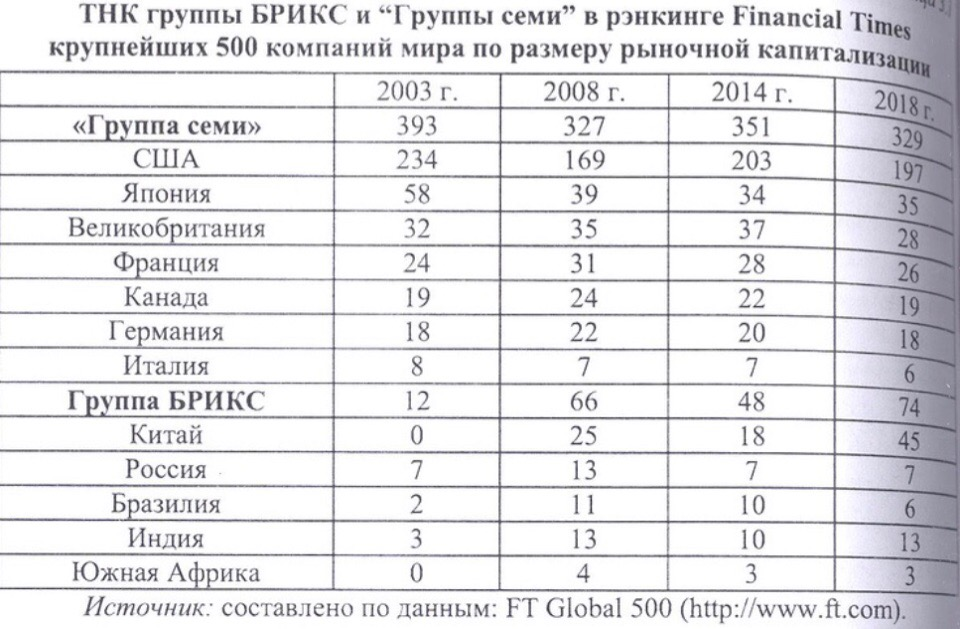 Три уровня дивергенции доходов(разъединения стран):
Первый уровень включает в себя страны цивилизованного « центра » , или глобального мир - системного ядра , развивающиеся на  принципах информационного общества; эти страны аккумулируют 97 % высокотехнологичного оборудования и научных кадров ;
Второй уровень включает страны « периферийной зоны», для которых характерно массовое производство на основе индустриальных технологии ; 
Третий уровень включает страны , находящиеся за пределами «периферийной зоны», которым свойственен доиндустриальный тип развития .
Модель построения мирового рынка капиталов «центр-периферия»
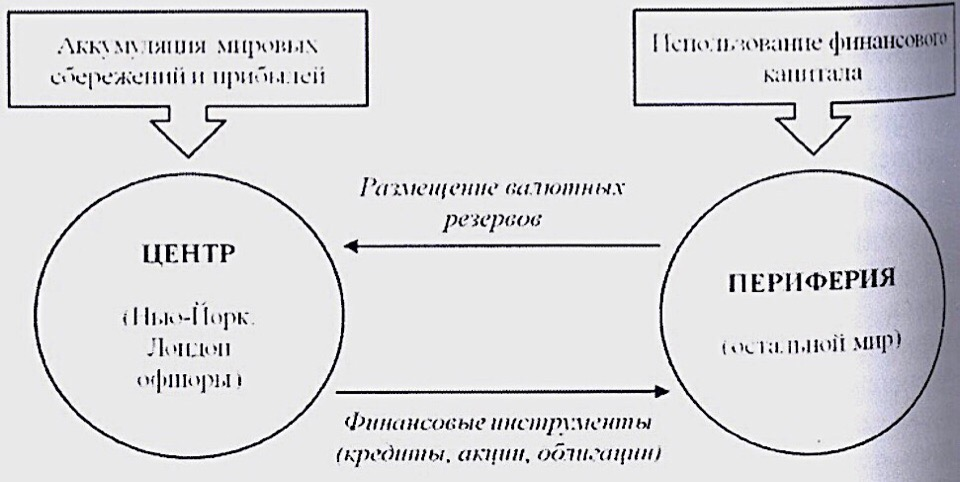 Основные институциональные монополии:
1) бумажно-валютный и долларовый стандарт
2) биржевое ценообразование на рынках сырьевых товаров
3) мировой межбанковский валютный рынок ФОРЕКС
4)плавающая ставка ЛИБОР
5) кредитные рейтинги агенств Moody´s, S&P, Fitch
6) англо-американские аудиторские стандарты 
7) англо-американское право
8) офшорные юрисдикции
9) глобальный корпоративный контроль
10) глобальный кибернетический контроль
Англо-американские институциональные монополии
Положение России
Россия интегрировалась в систему мировых финансов в начале 1990-х годов и за короткий промежуток времени страна превратилась из чистого заемщика в чистого кредитора.
Парадокс заключается в том, что Россия имеет хронический отрицательный инвестиционный доход. Поступления формируются главным образом за счет инвестиций в низкодоходные облигации развитых стран, составляющие портфель международных резервов России. Для покрытия своих внешних долговых обязательств страна вынуждена рефинансироваться на международных рынках капитала.
Международная инвестиционная позиция РФ, млрд. долл.
Источник: рассчитано и составлено по данным: Банк России (www.cbr.ru)
Замена доллара США как полноценной резервной валюты
В сложившихся условиях возрастает необходимость привязки национальных валют к «твердому» активу, такому, например, как золото.
Китай и Россия могут сыграть важную роль в возвращении монетарных функций золоту.
Китай обладает наибольшим объемом денег в мире, но имеет низкий удельный вес золота. Китай будет двигаться в этом направлении.
Россия – лидер по темпам наращивания золотого запаса. Однако в официальных международных резервах России доля золота составляет лишь 17,6%.
Мировые запасы золота и их доля в общем объеме национальных золотовалютных резервов, январь 2019 г.
Источник: составлено пo данным World Gold Council
Выводы по главе 1
Нынешняя конфигурация глобальной финансовой системы является абсолютно неадекватной потребностям равномерного и стабильного развития мировой экономики.
Россия не выполняет адекватной роли в глобальном финансовом посредничестве и не может полноценно участвовать в процессах финансовой глобализации.
Необходимо наращивать расчеты в рублях. Добиться включения рубля в CLS.
Для укрепления национальной валюты нужно наращивать официальные запасы золота.
Главное внимание России нужно уделить развитию собственных транснациональных сетей банков и других финансовых учреждений.
Глава 2. Слабости неолиберальной Европы: урок для России
Ключевую роль во внешнеэкономичемской стратегии России играет Европа 
Но в ту же минуту Россия отстаёт от стран европы по уровню конкурентоспособности, предпринимательской структуры и доходов
Сокращение этого разрыва является приоритетной задачей
Но перенимая опыт Европы и резко повышая эти пункты не надо наступать на грабли Европы – социально-экономические кризисы
Поэтому процессы модернизации реального сектора экономики не должны обгонять рост доходов
Англосаксонская идентичность
Британская нация образовалась от смешения таких народов, как кельтов, англов, саксов, норманов и данов
По данным этимологии языка английский на 85% состоит из германского и франко-латинского языков
У французов заимствована идея централизованного гос-ва и просвещения
У немцев – основы коммерческого дела и промышленности 
У голландцев – денежную систему
Несмотря на то, что англо-саксы «в долгу» перед Европой, они всегда вставали против Европы
Вплоть до 90-х французский был главным языком Европы 
Германия же до сих пор является главным производителем и экспортером ЕС
Чтобы Англии быть успешной ей надо уметь резко действовать в этих условиях
Например, отмена золотого стандарта 1930-х годов
Даже в 1949 году Англия была одной из основателей Совета Европы
Старому совету так и не удалось добиться успеха, тк даже сейчас ангелочек-саксы занимают лидирующие позиции во всех направлениях
Различие Европы и США
Европы неоднородна во всех сферах и смыслах
В противовес можно поставить США. Это один народ, одна конституция, один язык и родин министр финансов
Американская модель – это антипод европейской модели 
Американской модели свойственно постоянное развитие в научной сфере Европа же не однородна в плане развития и моделей управления
Главный проводник развития является идея экономики всеобщего состояния, которая устарела после распада биполярной системы
Основные направления новой идеи корпоративизма
Более гибкая политика материального стимулирования менеджмента
Усиление работы еврокомпаний с инвесторами
Финансирование через фондовую биржу 
Введение МСФО 
Компании стали гнаться не за качеством произведённого продукты или услуги, а за кол-вом денег которые они могут получить
Все эти различия и прочие особенности привели к нестабильности систем и безработице
Англоязычно-саксы с каждым годом все больше влияют на на страны континентальной Европы по мере усиления интеграционных процессов ЕС
ЕС делится на ЕС 1 и ЕС 2
ЕС 1 – это Еврокомиссия, Европарламент, Европейский совет и тд
ЕС 2 – это МВФ и Европейский центральный банк
По сути, именно, ЕС 2 управляет ЕС
Итак, в Европе активно действует «антиевропейская финансовая коалиция», которая посредством англо-американских финансовых институтов фактически установила монопольный контроль над европейским финансовым пространством. Повышенная доходность европейских облигаций позволяет англо-американским финансовым институтам извлекать сверхприбыли на европейском финансовом кризисе. 
на современном этапе Великобритания способствует не созданию, а разрушению «Соединенных Штатов Европы», актуализируя широко известное высказывание, приписываемое лорду Пальмерстону: «У Англии нет постоянных союзников есть только постоянные интересы».
России не следует торопиться полностью открывать свой рынок перед странами ЕС., которые находятся на более высоком уровне развития технологий и финансового сектора.
Напротив, необходимо форсировать импортозамещение и восстановление базовых отраслей собственной промышленности. России Необходима полномасштабная новая индустриализация, требующая активного государственного вмешательства в процессы воспроизводства и задействования инструментов промышленной политики
Системно-ценностные императивы англосаксонского глобализма как угроза суверенного развития России. Опыт СССР.
Имиджмейкерство британской глобальной политики
Частое упоминание имен У.Черчилля, А.Смита, Ч.Дарвина в литературе
Образцово-показательная британская финансово-кредитная система (но созданная на основе итальянского и голландского опыта)
Классические герои английских писателей, поддерживающие положительные образ Британии
Английские спортсмены, поп и рок музыканты
На Великобританию приходится 8% глобально цитируемых научных публикаций (больше чем в США в расчете на душу населения)
Частная британская компания RELX group владеет крупнейшей в мире библиографической базой данных Scopus, которая публикует результаты научных исследований исключительно на английском языке
Политика имеджмейкерства направлена на прививание людям всего земного шара, в первую очередь молодому поколению, определенного ценностного базиса, образа мыслей и мировоззрения, которые по форме становятся «космополитическими», а по сути - англосаксонскими
Когда Англия овладела половиной мира, следующие ценности распространились на все слои общества:
Английский культ бесконечной модернизации бытового устройства свел отношения людей в товарно-денежную плоскость
Основной принцип современного экономикса: брать дешевле – продавать дороже
Человек как функция товарно-денежного обмена
Рыночный тоталитаризм
Англосаксонский глобализм трансформировал глобализацию со знаком «плюс» в глобализацию со знаком «минус»
Каналы экспансии англосаксонского глобализма включают:
Социальные сети Интернет
Распространение англосаксонской поп культуры
Популяризацию английского языка
Космополитическую систему образования
Англо-американскую финансовую систему
Иллюзию, что пребывание в виртуальном пространстве Интернета безопаснее и комфортнее, чем в реальной жизни
Полную зависимость человека от информационно-денежной системы
Человеческие отношения в жестких рамках «работы ради работы»
Извлечение монопольных прибылей в интересах меньшинства
Конфронтационный, иррациональный, утилитарный характер
Что во многом противоречит базовым этическим стандартам русской цивилизации
После разрушения СССР современный мир форматируется в рамках информационно-денежной системы англосаксонского глобализма
Качество продукции, нравственная сторона отношений, вкладывание смысла в общественную деятельность отходят на второй план
Производство, торговля, шоу, научные открытия, революции и войны – имеют значение, только если они могут быть коммерциализированы и цифровизированы
Современным информационным обществом правят не люди, а вышедшие из-под контроля информационно-денежные императивы, поставившие человечество в тройную зависимость: в сфере производства, в сфере обмена, в сфере распределения
Сфера производства
Сам человек и человеческое общество требуют для самообслуживания гораздо меньше ресурсов, времени и сил, чем обслуживание продуктов технической цивилизации, т.к.
Жизненный цикл человека гораздо длиннее, чем жизненный цикл потребительских товаров
Однако в условиях развития вещественной цивилизации реальный ценности (человек и природа) подменяются фиктивными (материальными)
СССР же стремился к созданию прочных вещей, которые «переживали» человека
Таким образом значительная часть энергии человека перенаправлялась из сферы обслуживания материального мира в русло собственного развития и собственной реализации
Сфера обмена
Инновации – главный двигатель информационно-денежной экономики
Инновации ускоряют потребительские циклы, а также форсируют обмен реальных ценностей (природа и человек) на фиктивные (деньги, информацию и товары)
Лидерство США обусловлено финансовыми инновациями, в частности финансовыми деривативами, которые по мнению У.Баффета являются «оружием массового уничтожения»
Производные финансовые деривативы многократно эволюционировали (1-5 поколения), что представляет собой фантасмагорическую конструкцию, которая во многом определяет ведущую позицию США на мировых финансовых рынках
Многократно форсирует инновационные процессы цифровая экономика. В результате объединения математического моделирования, информационных технологий и финансового рынка появилось новое явление в биржевой торговле алгоритмизированный трейдинг. Отныне в самом сердце капиталистической экономики действует не человек, а программы и роботы, анализирующие финансовые новости, создающие необходимые импульсы, влияющие на биржевые котировки. 

Китай - основная жертва инновационной экономики, так как он в наибольшем объёме обменивает реальные ценности на фиктивные. Вполне вероятно, что в течение следующего десятилетия Китай станет крупнейшей экономикой мира. Однако смена экономического лидера не повлечёт за собой фундаментальные изменения господствующей в мире конфигурации ценностей.
Китай не смог оказать эффективное противостояние в «опиумных войнах» Британии. Китай не имеет опыта ведения успешных военных операций за рубежом.
Китай заимствовал модель государственного управления у СССР и вышел в мировые передовики материального производства.
Китай до сих пор не предложил модели альтернативного устройства мира.
СССР как противоположность КНР
В СССР существовал дефицит потребительских товаров при существенных ограничениях мультипликации денег. Предполагалось, что за счет этого энергия человека будет перенаправлена из сферы материального производства в сферу раскрытия его творческого потенциала и реализации его способностей. 
Дефицит потребительских товаров служил формирования такой цепочки причинно-следственных связей: изобилие свободного времени -> общение -> энергия -> кружки по интересам -> непрофессиональные ассоциации -> развитие. Таким образом, очень часто человек формировался вне рамок своей профессии.
Уникальность советской России заключалась не в производстве потребительских товаров, таких, например, как продукция топливно-энергетического комплекса, а в формировании человека с уникальной системой ценностей.
Сфера распределения
Принудительный обмен реальных ценностей на фиктивные происходит на глобальном рынке - фундаменте вещественной цивилизации.
Глобальный рынок не подчиняется законам национальных государств, а подконтролен исключительно институциональным монополиям - правилам и стандартам, которые устанавливают и поддерживают в системе международных экономических отношений условия для неэквивалентного обмена. 
К институциональным монополиям относятся: англо-американское право; рынок ФОРЕКС, офшорные юрисдикции; англо-американские стандарты финансовой отчетности; электронно-долларовый стандарт; ставка ЛИБОР; рейтинговые агентства Moody's, S&P, Fitch и др.
Одной из ключевых сфер обмена реальных ценностей на фиктивные выступает международная миграция.
Международная миграция
Человеческий капитал стал одним из самых востребованных ресурсов в мире в условиях ужесточения конкуренции и масштабного развертывания процессов глобализации.
В начале 1990-х годов правительства Австралии, Канады, Великобритании и США разработали специальные программы содействия приезду высококвалифицированных профессионалов с целью привлечения иностранных специалистов в свои экономики. Сегодня 30% общего числа международных мигрантов проживает в данных странах.
Денежные переводы трудовых мигрантов являются вторыми по объёму финансовыми потоками после прямых иностранных инвестиций.
Через механизм глобальной экономики фиктивные ценности в форме денежных переводов обмениваются на реальную ценность-человека.
СССР не потеря, а величайшее приобретение человечества
В СССР образованию надгосударственных институциональных монополий эффективно противодействовали государственная монополия внешней торговли и государственная валютная монополия. Миграция была подконтрольна государственному управлению и существенно ограничена. В значительной степени все эти государственные механизмы помогали сохранять СССР экономический и финансовый суверенитет. 
В СССР был поставлен рекорд устойчивого роста, который беспрерывно продолжался с 1928 года до начала 1980-х годов со средним темпом в 4,2 % в год.
Благодаря системе планового хозяйства уже к концу XX века СССР мог бы стать крупнейшей экономикой мира, которая базировалась бы на реальном, а не фиктивном информационно-финансовом производстве.
СССР доказал, что непрерывный экономический рост возможен при одновременном перенаправлении энергии человека из сферы производства материальных благ в сферу саморазвития.
Причины краха советской экономики
Страсть комфорта и влечение к красивой жизни подкосили основы советского строя. В погоне за преходящими развлечениями и «дешевыми» удовольствиями свободный советский человек незаметно превратился в безропотного раба фиктивных ценностей.
Причина краха советской экономики заключалась еще и в том, что качество и количество произведенной продукции перестали удовлетворять потребностям большинства населения. 
В условиях многократно возросших объемов информации учитывать запросы населения в ручном режиме стало просто невозможно. Необходимо было переходить на научный анализ потребностей с широким использованием ЭВМ для обработки информации. 
Несоблюдение главного провозглашенного принципа социализма: «от каждого по способностям, каждому по труду».
Подходы к модификации модели глобальной экономики
В глобальной экономике действуют правила игры, которые позволяют ТНК перераспределять в свою пользу значительную долю ресурсов суверенных государств.

Главный субъект хозяйственных отношений на современном этапе – транснациональный капитал.

Дальнейшая реализация модели глобальной экономики может привести к ликвидации всех социальных завоеваний человечества и полному отстранению государства от воспроизводственного процесса.
Сопоставление доходов консолидированных бюджетов суверенных государств и выручки корпораций на 2015 год:
Например, объем выручки Wal-Mart Stones (США) в 2015 году составил 482 млрд. долл., когда доходы бюджета России равнялись 369 млрд. долл. (1 : 1,3).
В то же время число занятых в этой корпорации – 2.3млн. человек, против 146,3 млн. жителей России (1 : 64).
Таким образом, свободное международное движение капиталов ведет к непропорциональному перераспределению богатства от государств к ТНК.
Главным инструментом глобального неэквивалентного обмена выступает политика заниженного валютного курса. 

До разрушения СССР соотношение курса российского рубля составляло 60 копеек за 1 доллар США. С тех пор валютный паритет рубля к доллару снизился более чем в 100 раз в ущерб российской экономике (в декабре 2018 года обменный курс 1 доллара США составлял 67 российских рублей).

Доллар США является основной валютой международных расчетов. 
Рубль, несмотря на гигантский экономический потенциал России не воспринимается мировым сообществом как адекватный эквивалент его стоимости (спрос на российский рубль как на валюту международных расчетов, займов и инвестиций в 450 раз ниже соответствующего спроса на доллар США).
Англо-американские претензии на мировое господство подтверждаются столетними усилиями по объединению человечества в единое политическое, экономическое, правовое, научно-образовательное, технологическое, культурное и информационное пространство.

Вместе с тем продолжение форматирования запросов общества в рамках информационно-денежных императивов англосаксонского глобализма может стать непреодолимым препятствием для духовного совершенства личности и всесторонней реализации человеческих способностей на основе культурного многообразия.
Основы глобализации восходят к цивилизационному архетипу Великобритании:
 
интеграция мира была бы невозможна без новой техники. (телеграф, каналы, пароходы, железные дороги), которые привели к значительному снижению торговых издержек;
на теории свободного рынка А. Смита и Д. Рикардо основывалась политика снижения таможенных барьеров, препятствующих развитию торговли;
в рамках золотого стандарта была решена проблема колебаний валютных курсов, что обеспечило свободное движение капиталов между странами;
англичане распространили по миру экономический либерализм
империализм позволил развитым странам навязывать правила международной торговли и внешнего контроля остальному миру;
Основной тенденцией современного этапа развития процессов глобализации является гармонизация стандартов взаимодействия между странами на всех уровнях международного сотрудничества.
Глобальные унифицированные стандарты включают:

Создание однородной политической системы на основе английской модели представительной демократии;
Внедрение английского языка как универсального средства международной коммуникации;
Насаждение единых юридических, аудиторских и прочих бизнес-стандартов и единой системы кредитных рейтингов;
Создание мировой финансовой системы на базе единой мировой валюты (прототип – доллар США);
Распространение единых подходов к системе образования, науки, культуры;
Однополярная глобализация
Каждый четвертый трудоспособный американец – безработный
45 миллионов американцев получают продовольственные талоны
47 миллионов живут в бедности
Среднестатистический американец 
Создает столько же экологического ущерба, сколько и 13 бразильцев*
Расходует столько же ресурсов, сколько расходует 35 индусов*
Потребляет столько же товаров и услуг, сколько и 53 китайца*
Имея 5% от мирового населения, США использует: 
 19% добытой в мире меди;
 27%  алюминия;
 23% угля;
 25% мировых запасов нефти;
 33% произведенной в мире бумаги;
* - среднестатистический
Максимизация прибыли => Всесторонняя реализация способностей человека
Общегосударственная система управления хозяйством, основанная на принципах кибернетики (ОГАС)
Основная цель – создание целостной системы автоматизированного сбора и обработки экономической информации путем объединения отдельных компьютеров отдельных предприятий в единую государственную сеть вычислительных центров.
Для функционирования ОГАС было необходимо решить ряд проблем:
Научный расчет баланса потребностей
Повсеместное удовлетворение потребностей 
Преимущество целого над частным
Баланс психологического и материального удовлетворения
«Невозможно решить проблему на том же уровне, на котором она возникла. Нужно
стать выше этой проблемы, поднявшись
на следующий уровень.» — Альберт Эйнштейн
Смена приоритетов
В современной глобальной экономике суверенное государство, национальная экономика и человек являются объектом глобального рынка, в то время как его субъектом выступает олигополистический транснациональный капитал.
Двух-секторальная система денежного обращения в сфере распределения - разделение сферы распределения денег на два сектора. В одном секторе должны обращаться «честные» деньги, в другом – все остальные.
Двухконтурная система денежного обращения в сфера производства
Государство не допускает вовлечения в фиктивную (спекулятивную) экономику валютных средств. Государство полностью контролирует источники поступления и направления использования валютных средств и регулирует обменный курс национальной денежной единицы. 



Исключена возможность перехода наличных денег в безналичные и наоборот.
Наличные расчеты
Безналичные расчеты
Группы отраслей Б
Производство предметов потребления (пищевая, легкая, мебельная. Фармацевтическая промышленность. Производство бытовой техники и др.)
Группа отраслей А
Производство средств производства
Не имеет статуса товара, потому что в случае свободной купли-продажи продукция группы А могла превратиться в капитал, т. е. в средство получения нетрудовых доходов или прибыли
Украсть безналичные деньги, путем их конвертации в наличные было практически невозможно.
У лиц, получивших наличность не было шансов приобрести на них средства производства, которое могли бы стать источником нетрудовых доходов.
Монетарная система на основе трудовой стоимости товаров
Компьютерную модель для планирования производства на основе трудовой теории стоимости предложили шотландский специалист по информатике П. Кокшотт. Американо-шотландский экономист Э. Коттрелл.
Деньги отражают трудовую стоимость
Вместо зарплаты – трудовые жетоны (выплачиваются пропорционально объему выполненного труда)
За корректировку дисбалансов спроса и предложения в краткосрочном периоде ответственны гос. органы планирования.
В тех отраслях, где цены превышают объемы труда, планировщики увеличивают производство, и наоборот снижают производство в тех отраслях, где цены ниже этого объема.
С помощью вычислительной техники постоянно обновляется оценка стоимости труда.
Люди будут выбирать товары исходя из их производительной стоимости
Процесс накопления капитала станет прерогативой государства
Финансовая система «Евразийского финансового кластера»
Национальные денежные единицы
Коллективные денежные единицы
Торговля
Производство
Потребление
Инвестиции
Национальные финансовые рынки
Евразийские  финансовые рынки
Финансовая система «Евразийского финансового кластера»
Национальные денежные единицы обслуживают производство и потребление на внутренних и национальных рынках



Торговля между странами осуществляется в коллективно созданных условных расчетных денежных единицах
Преимущества подобной системы
Отделение внешней стоимости денег (валютный курс) от их внутренней стоимости (покупательной способности) с целью разрешения проблем инфляции, занятости, обеспечения реального сектора экономики фин. ресурсами и равномерного распределения доходов.
Решение проблемы международной ликвидности без необходимости выведения денег из национального оборота в международный.
Доход от эмиссии условных расчётных единиц переводится в инвестиционную сферу, используемую на благо развития инфраструктуры Евразийское экономического пространства. 
Сохранение национальной валюты, как главного атрибута гос. фин. суверенитета.
Не допускается дискриминация других государств страной – эмитентом резервной валюты .
ВЫВОД
России пора выбрать путь развития. Наиболее рациональным в текущих условиях, кажется попытка строительства собственной дееспособной финансовой системы, на основе альтернативной социально экономической модели, вовлекая в ее развитие все большее количество стран и народов.
Заключение
Источник: А.В. Кузнецов,  д.э.н., профессор. Россия и англо-саксонский глобализм
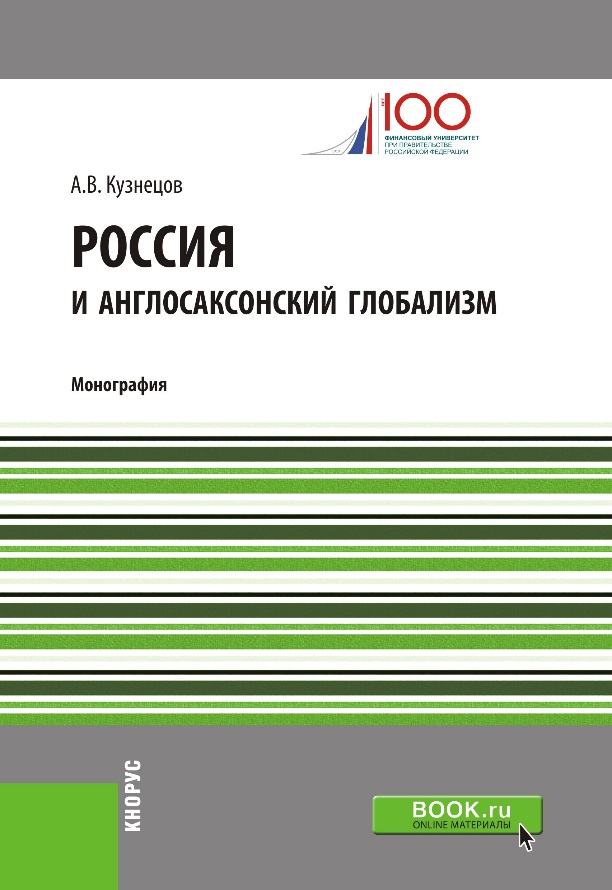